Act Scholarly!
Embrace Your Inner 
Behavioral Scientist
1
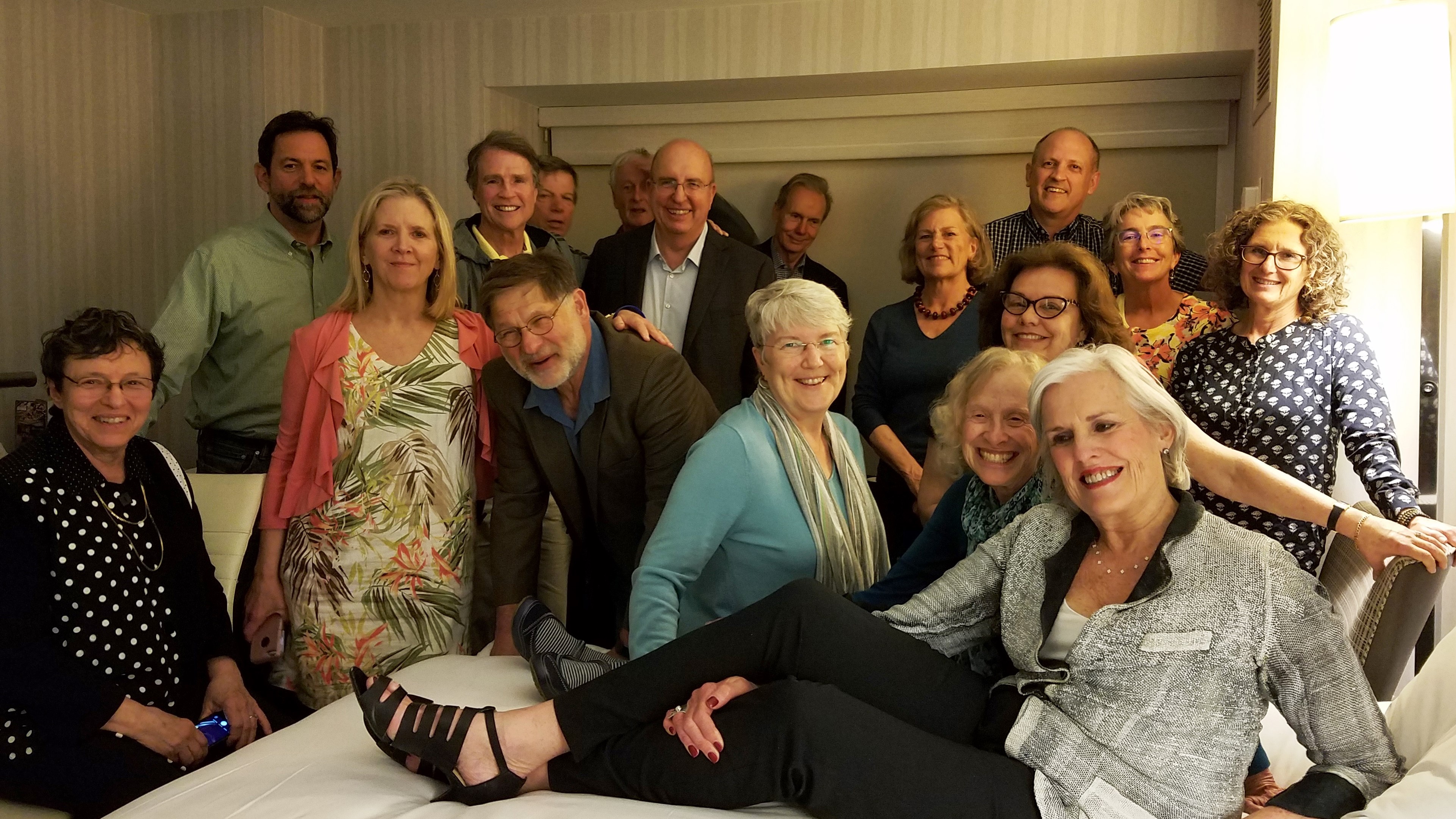 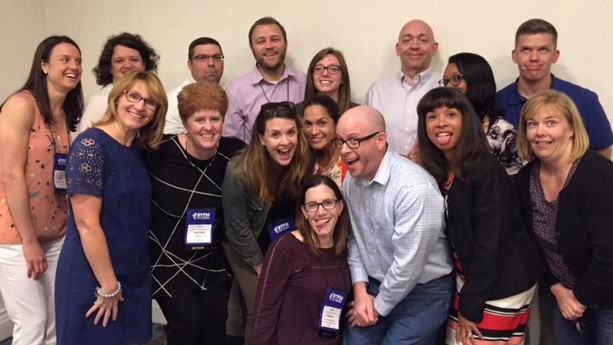 You
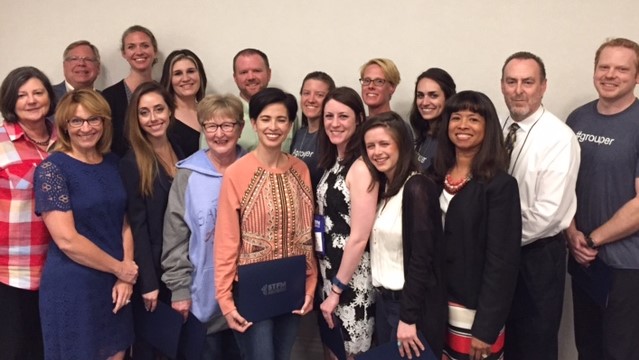 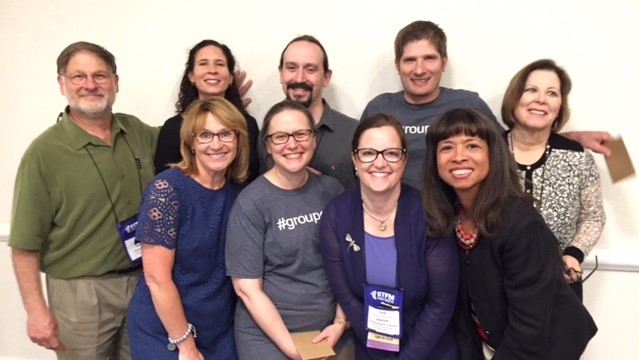 2
[Speaker Notes: I am so excited to be here with all of you!  You are my people!]
Objectives
Define “Scholarship”
Your history of scholarship 
Research and scholarship – lessons learned
Positive affirmation
3
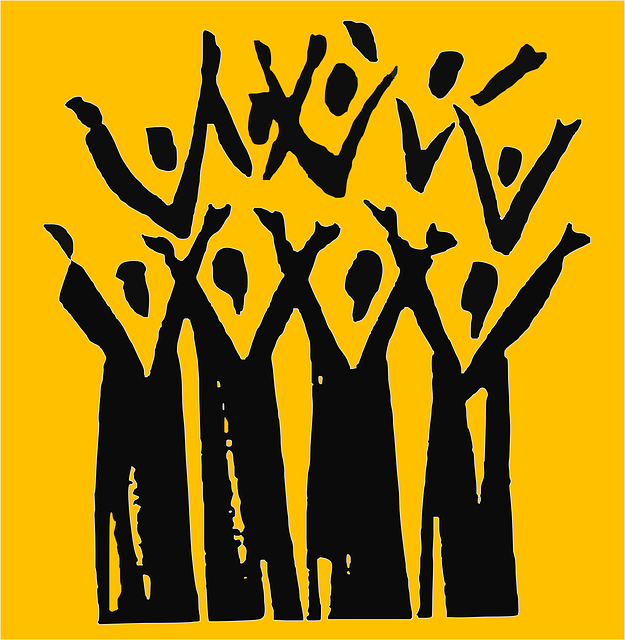 Act Scholarly!
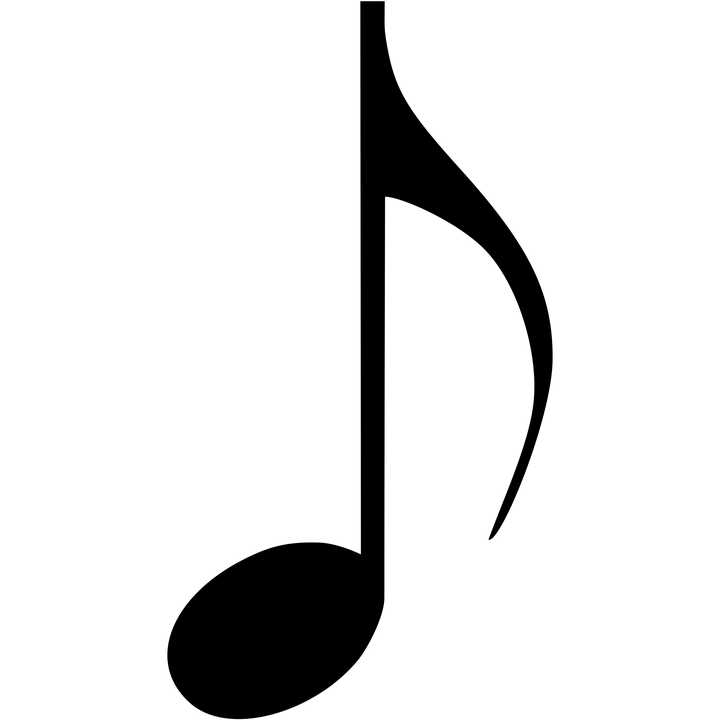 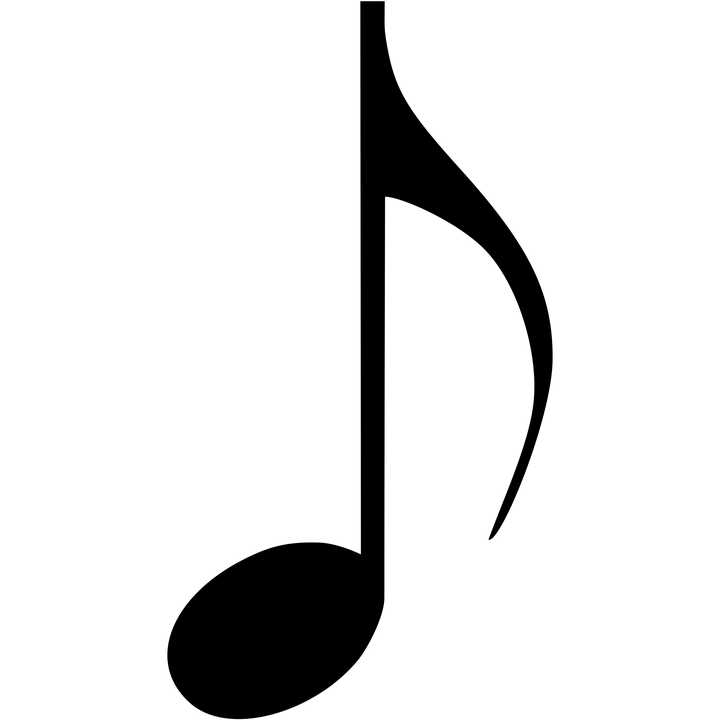 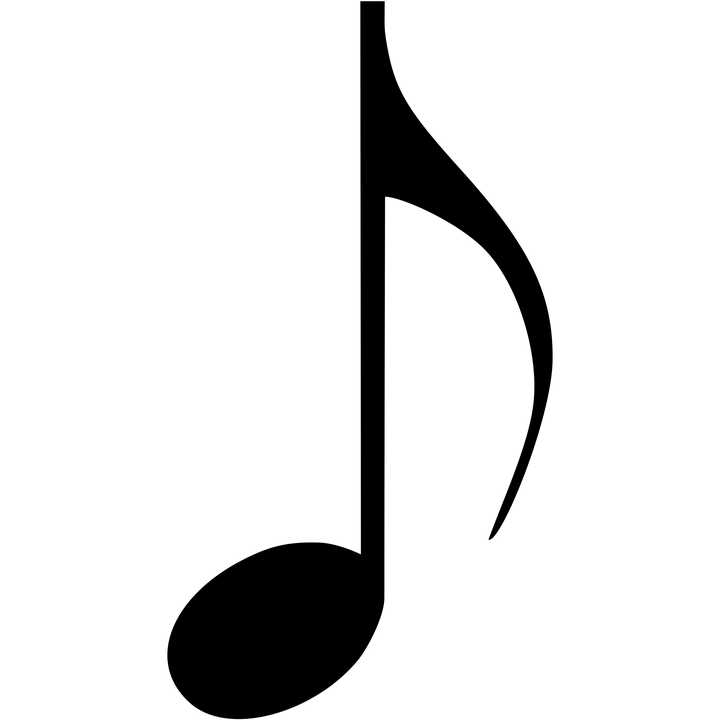 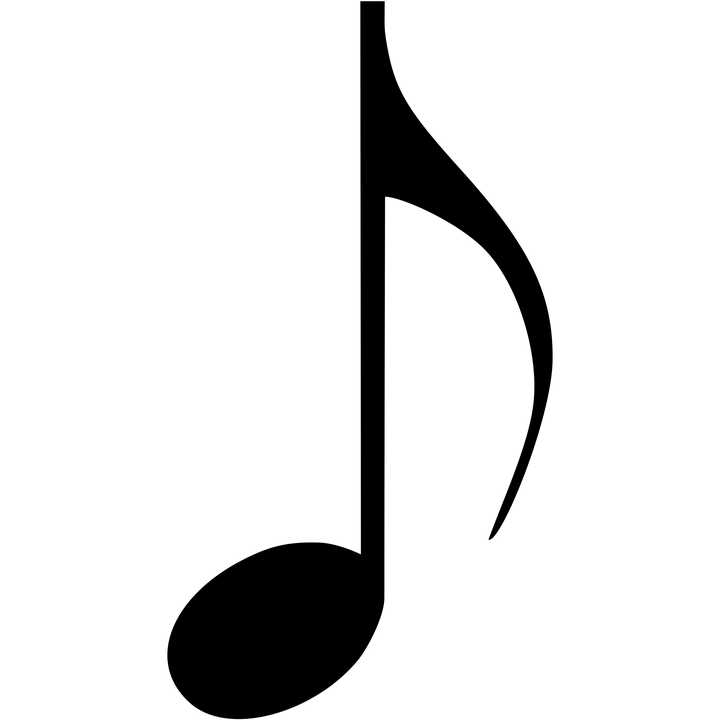 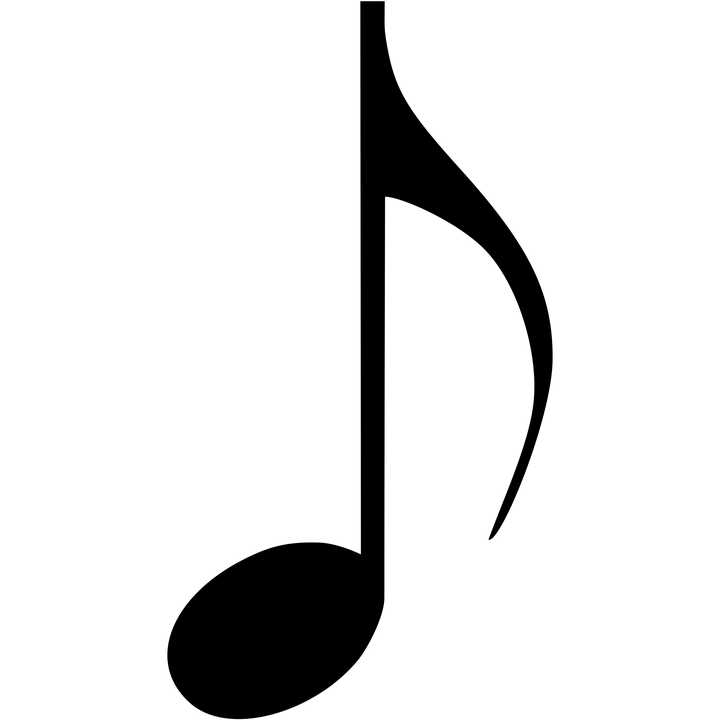 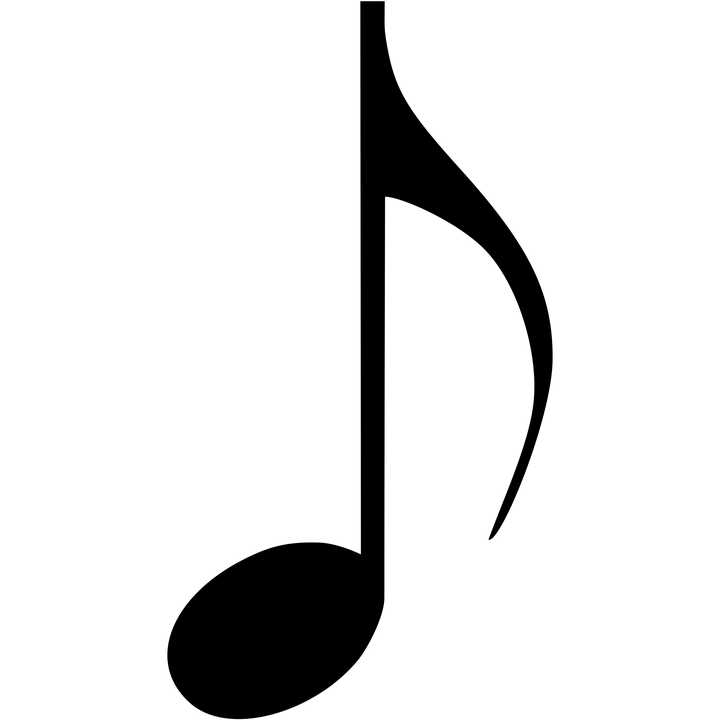 4
[Speaker Notes: I realize I am speaking to the choir, when it comes to talking about scholarship.
OK, this is an audience participation exercise.
Please stand – and remain standing if…
you have ever written a grant for > $100,000 and got funded. (mentors!)
you have ever written a grant of any size and got funded. 
published in a journal.
presented at a conference 
if you are attending this conference.]
Scholarship:
Excellence Built on 
Peer Review
5
Scholarship:
Your Work
Excellence Built on 
Peer Review
Shared with us
6
[Speaker Notes: If you are doing work that you are proud of – or work that is going well – come and share it with us!
To some people, “peer review” means peer critique – but in fact, it goes both ways.
Your peers are here to learn from you, and to improve their work – and you can learn from their feedback of your work.]
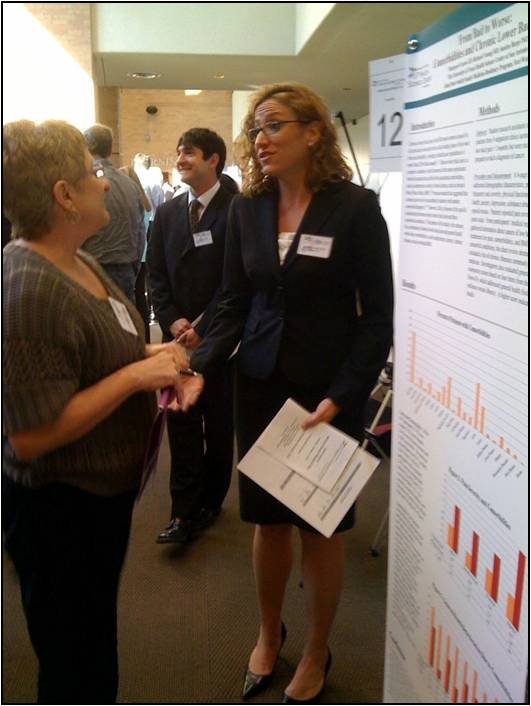 Excellence built on 
peer review
Good Feedback! 
My next project will build on that input.
Good Idea!
I want to borrow it to improve my work.
7
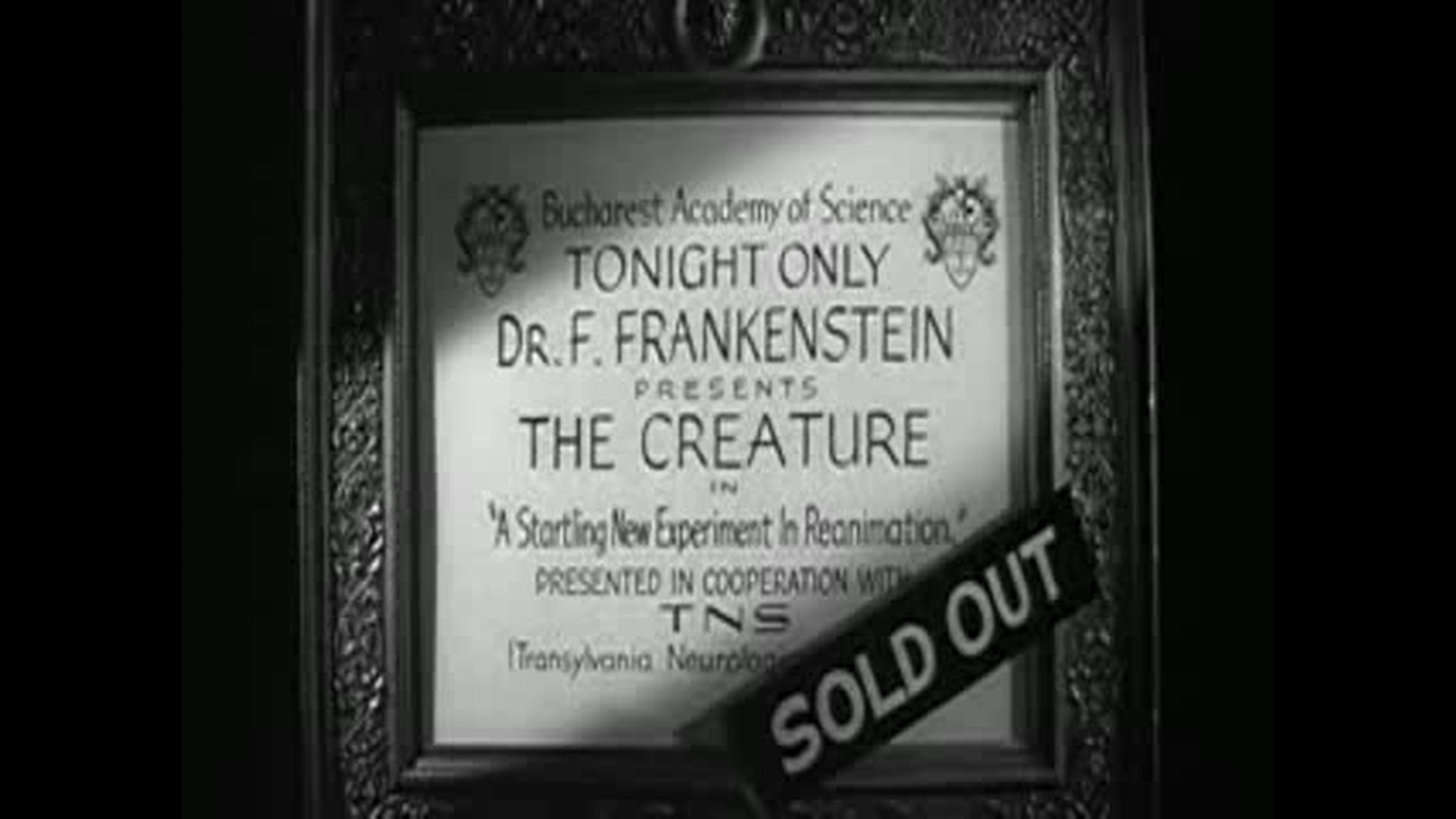 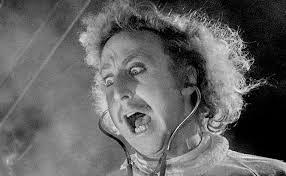 It's ALIVE!
From  Young Frankenstein, starring Gene Wilder
8
[Speaker Notes: Even Young Frankenstein did not hide his discovery in a dark, spooky castle…]
Even small contributions have an impact
9
[Speaker Notes: Do not feel modest about making a small contribution! 
AIDS research began with a case report.]
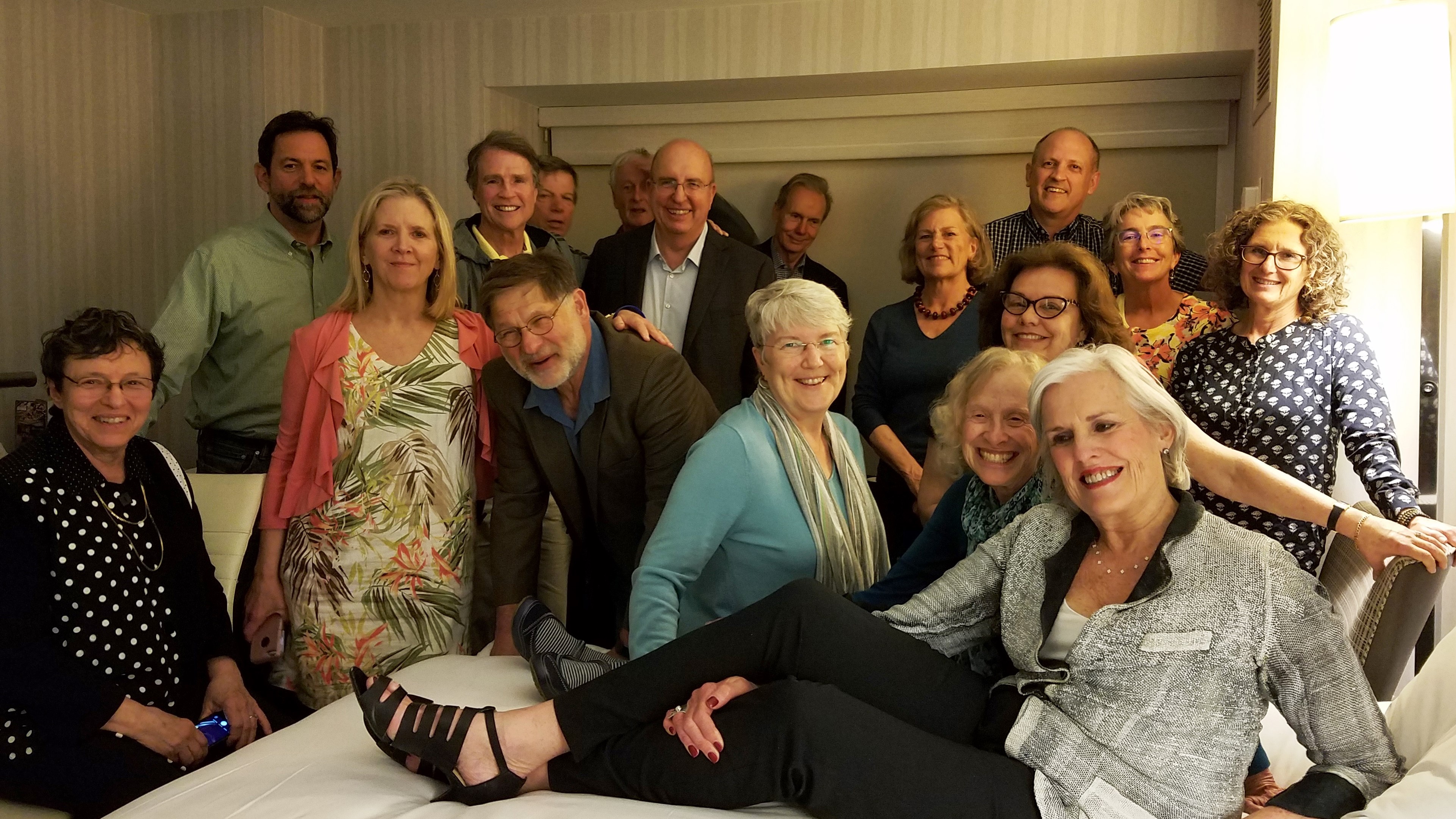 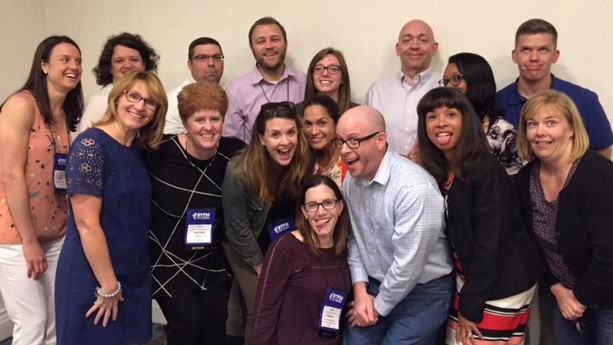 You
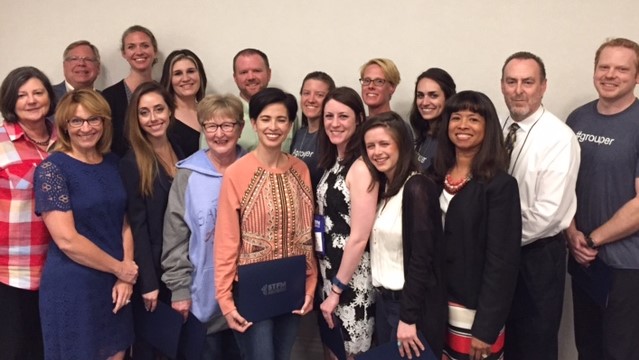 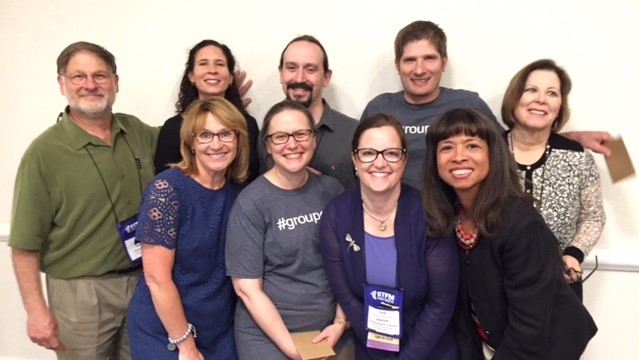 10
[Speaker Notes: YOU have made an impact on Family Medicine; you have shaped the discipline.]
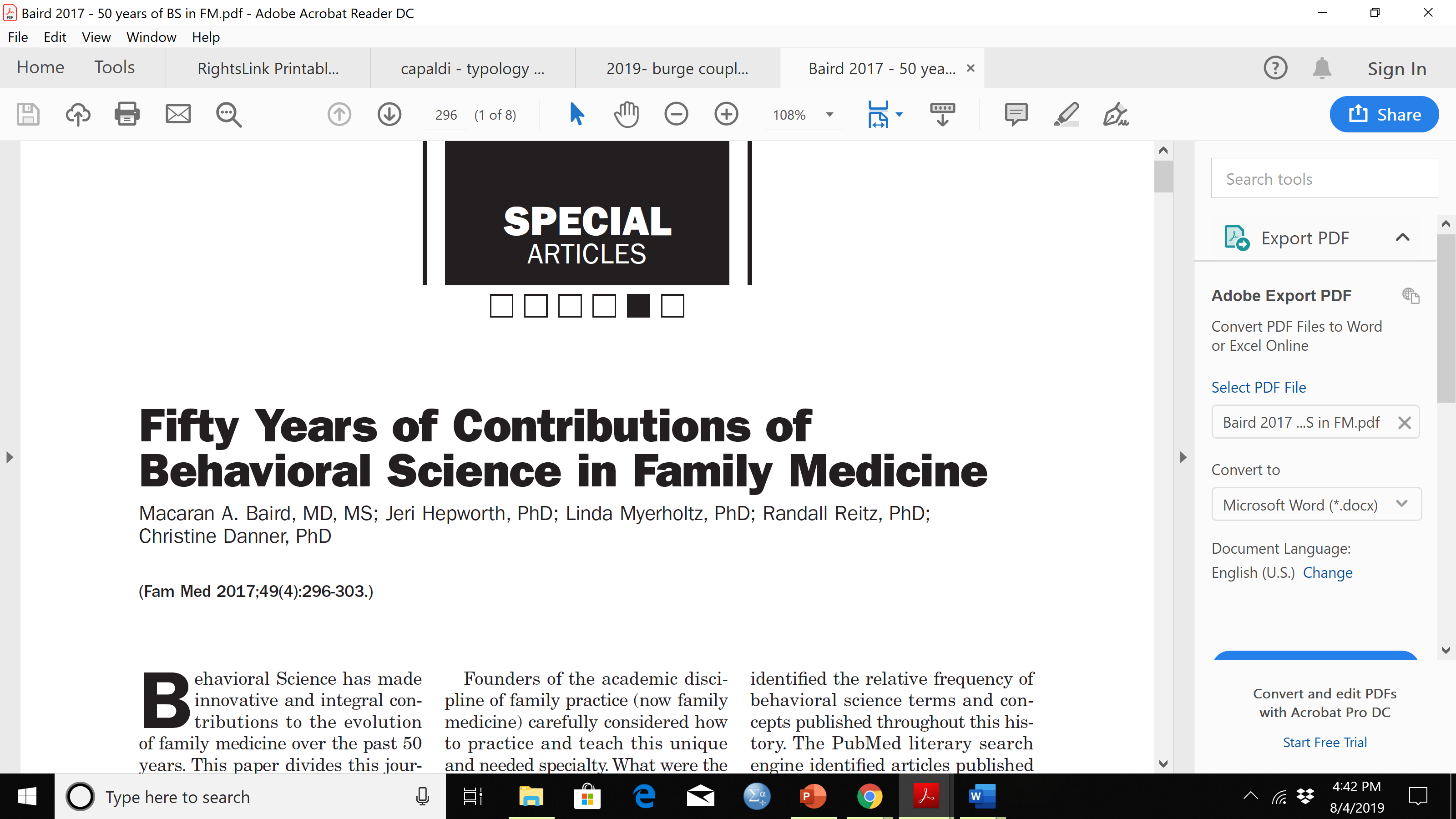 11
[Speaker Notes: These faculty have documented your contributions; and they have split the history of family medicine into early, middle and late periods.]
Scholarship: The Early Years (1966-1986)
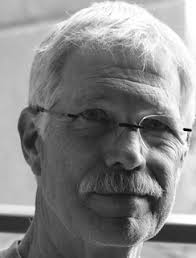 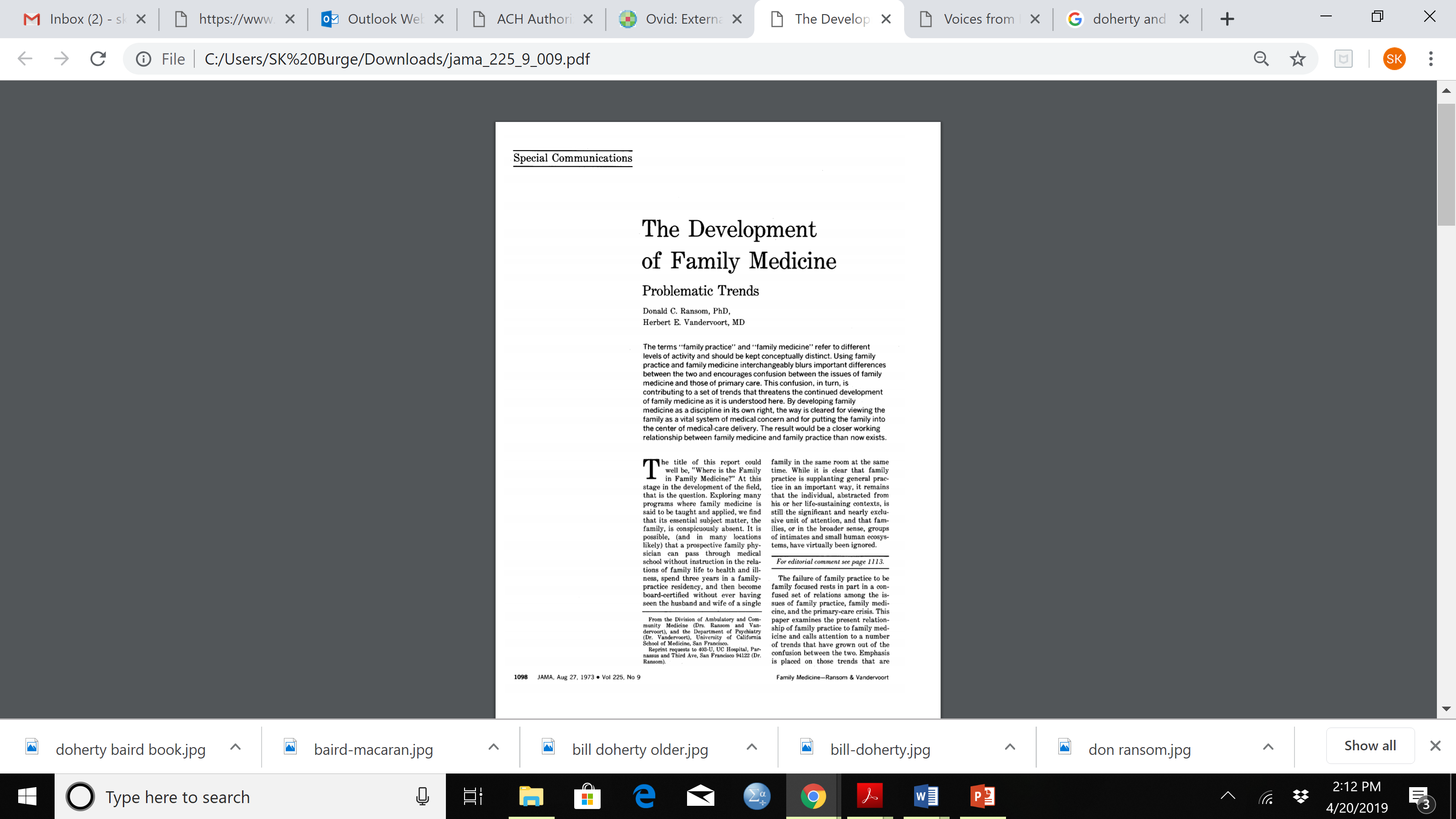 1973
12
[Speaker Notes: Behavioral science people were there at the beginning.  THIS GUY.  Don Ransom.
He was a graduate student at Berkeley in 1969, and was hired as a teaching assistant to Herb Vandervoort at UCSF. 
He helped them design an introductory course for ms1 and ms2. 
in 1970, he taught the first course on family health, illness, and care in the country.]
Scholarship: The Early Years (1966-1986)
I was trying to identify where family doctors should be looking and working: in that unclaimed space between what the specialist does and what the public health officer does—the personal physician, integrating biology on the one side and the community on the other. 

Donald Ransom, Santa Rosa CA, interview published in 1992
13
[Speaker Notes: Don Ransom attended his first STFM conference in 1971, and was really irritated by the conversations – that family docs were still embracing the medical model, aiming for “jack of all trades.” In his mind, they had an opportunity to re-invent medicine, create a new kind of physician.  He left the conference, rented a typewriter, and began writing an article that was published in JAMA IN 1973.]
Scholarship: The Early Years (1966-1986)
1979
1986
1981

===================
The Family in Family Medicine 
Graduate Curriculum 
and Teaching Strategies
________________________

STFM Task Force on 
Family in Family Medicine
First  Forum for Behavioral Science 
1980
First  Families in Family Medicine Conference 
1981
1999
14
[Speaker Notes: Scholarship in the early years focused on the basics: what should be in the curriculum, and who should teach it.
Several programs hired psychologists, family therapists, social workers and they came together to create curricula,
STFM published curricular guides; specialized conferences formed.
The 1999 Resource Guide can be found in the STFM Resource Library.]
Sandra Burge: The Early YearsManchester College, 1970-1974
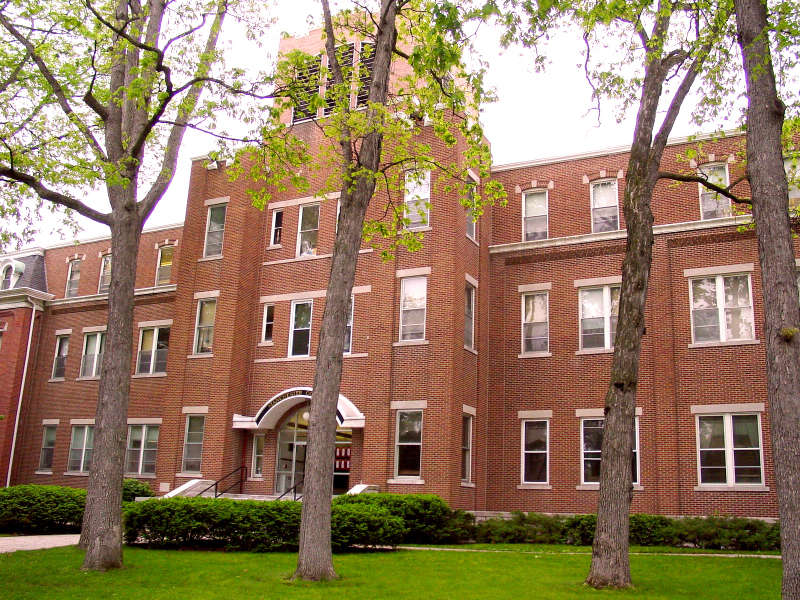 Double Major:
Math & Psychology
15
[Speaker Notes: So, where was I in those early years?  Just starting college.
I majored in math, and then became so interested in psychology that it became my second major.]
Sandra Burge: The Early YearsPurdue University, 1980-1984
Dept Child Development & Family Studies
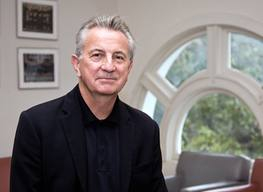 Charles Figley, Ph.D.
16
[Speaker Notes: A few years after graduation, I was living in Lafayette Indiana.
A college classmate introduced me to Charles Figley – who is well known for traumatic stress studies.
Purdue, as you may know, has a strong family therapy program – but I was not interested in doing therapy.
Dr. Figley introduced me to the idea of becoming a social science researcher, thus combining my math and psychology backgrounds.
While I was working on my doctoral dissertation, I got nervous about finding a job!  A classmate pointed me to….]
Sandra Burge: The Early YearsUniversity  of Oklahoma, Dept Family Medicine, 1984-1986
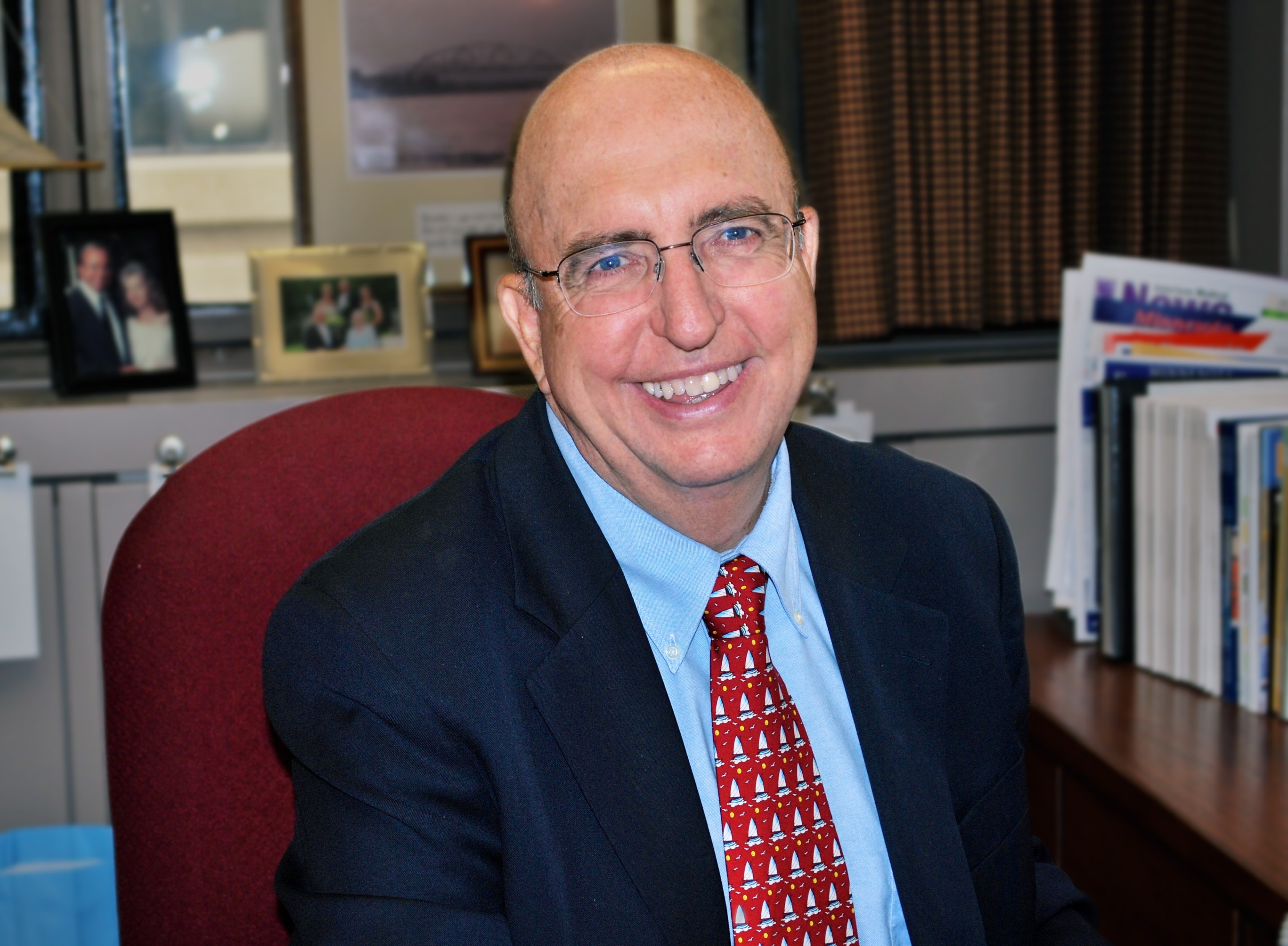 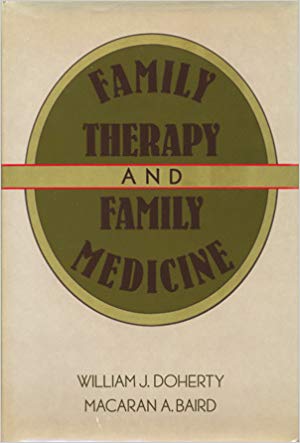 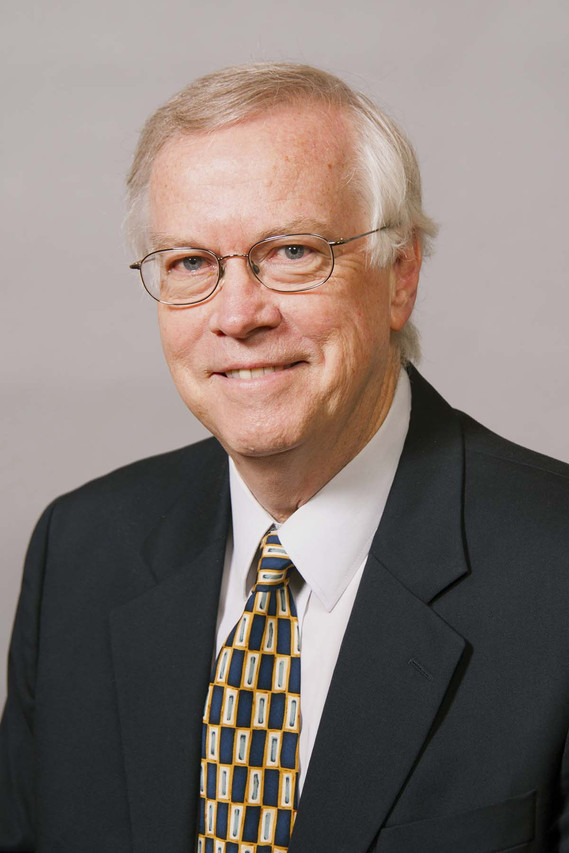 17
[Speaker Notes: …This opportunity and I snapped it up!  This was my first introduction to family medicine, total serendipity.
In these days, we still imagined that our job was to translate psychotherapy skills into brief strategies that family physicians could use.
We even imagined that someday, they wouldn’t need us.]
Sandra Burge: The Early YearsUCSF Regional Campus at Fresno, “Families & Health Study,” 1986-1987
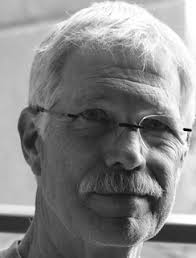 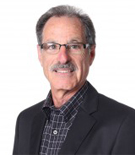 18
[Speaker Notes: The grant funding supporting my position in Oklahoma ended, but my colleagues pointed me to a fellowship in California – and I worked for these guys!
Larry Fisher is a family health researcher, and Don Ransom is…  the guy!
They were lovely mentors, very inclusive, very supportive.]
University of Texas Health Science Center at San Antonio, 1987-2017
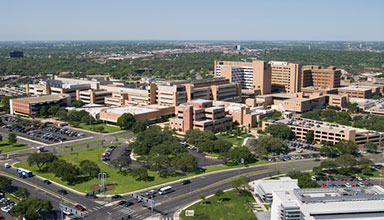 Behavioral Science Faculty & Researcher
19
[Speaker Notes: And then I landed here.  First PhD they ever hired. Before me, they had a part-time psychiatrist who sat in her office and waited for residents to consult her; she taught one lecture a month.  These were “early days” for behavioral science in Texas, and they didn’t realize the shortcomings of hiring a not-clinician for the position. However, right-place-right-time, they were building behavioral science AND research at the same time, so I got a 50/50 teaching/research position.]
Scholarship: The Middle Years (1987-2001)
1993
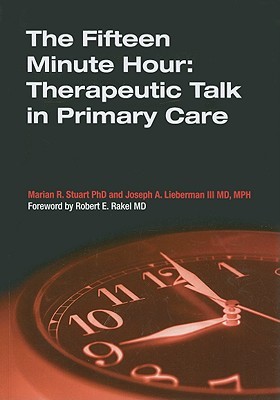 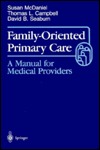 1993
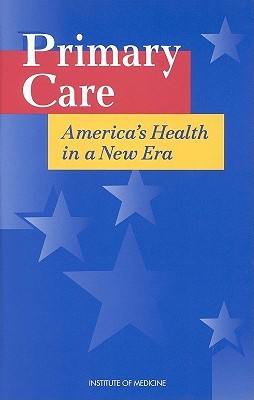 1990
1996
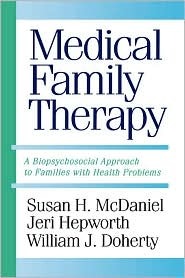 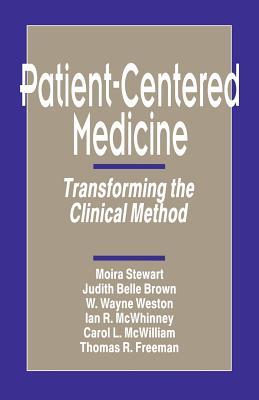 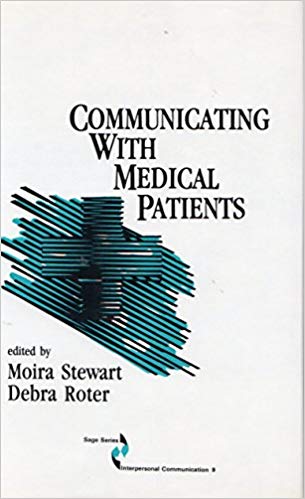 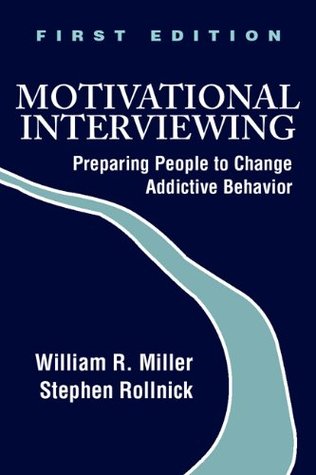 1992
1995
1992
1989
20
[Speaker Notes: Translating clinical skills for Family docs. 
Great research focused on communication skills, by Debra Roter, Klea Bertakis, Moira Stewart, Wendy Levinson
Early research in SBIRT, Collaborative care for depression.]
Clinics in Family Practice 2001;  3(1), 147-162
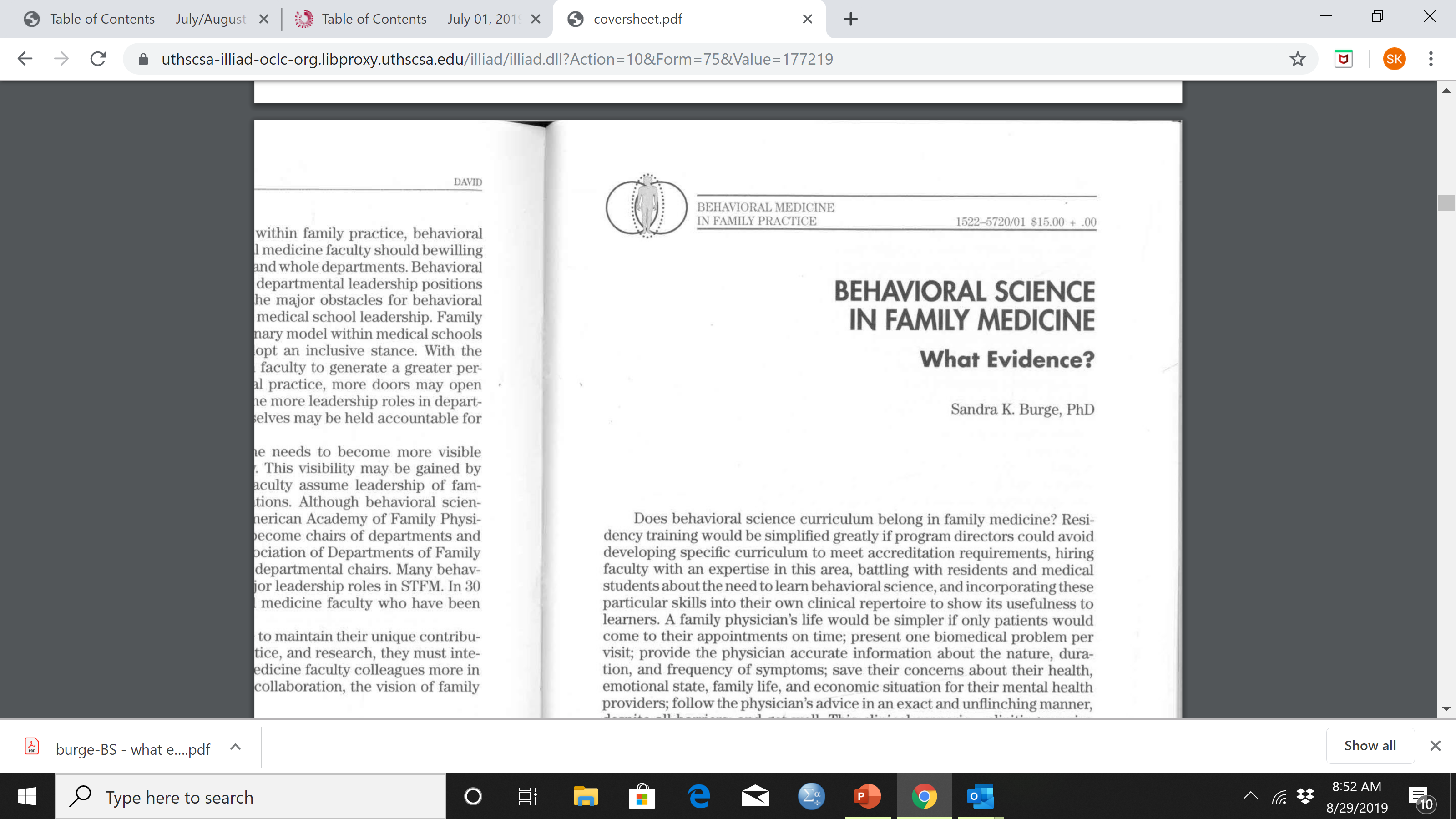 Do psychosocial problems present
in primary care practices? 
Do psychosocial interventions work? 
In mental healthcare settings
In specialty medical settings
In primary care settings
Communication skills
Brief counseling interventions 
Health behavior change
Can skills be taught?
21
[Speaker Notes: I myself reviewed the research in 2000.]
Scholarship: Recent Years (2002-2019)
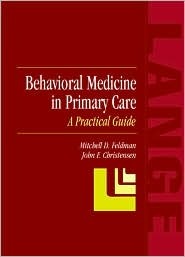 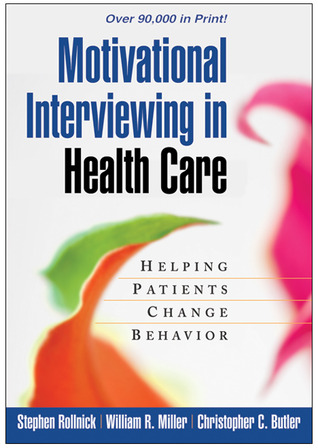 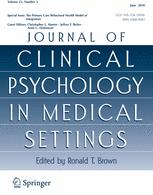 2007
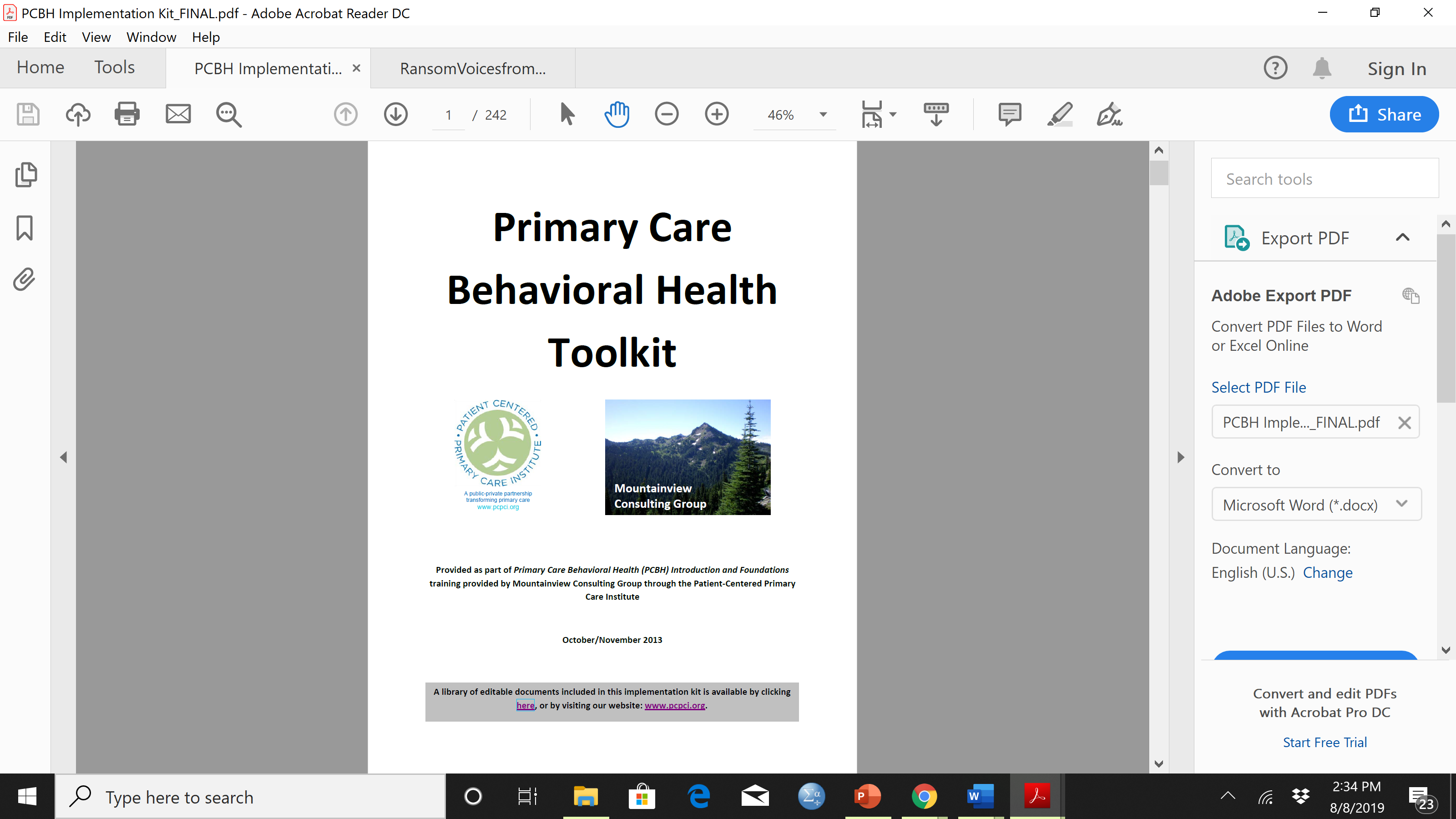 2013
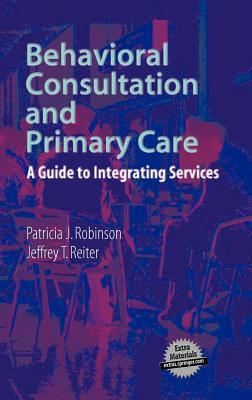 2003
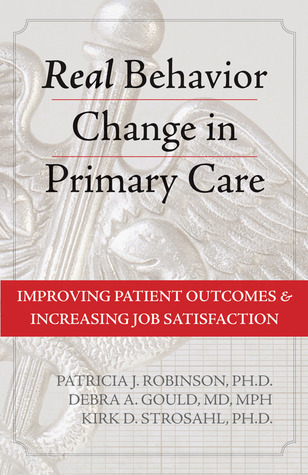 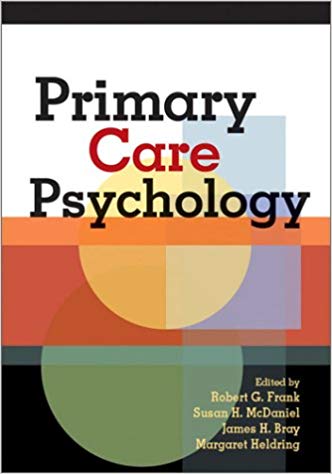 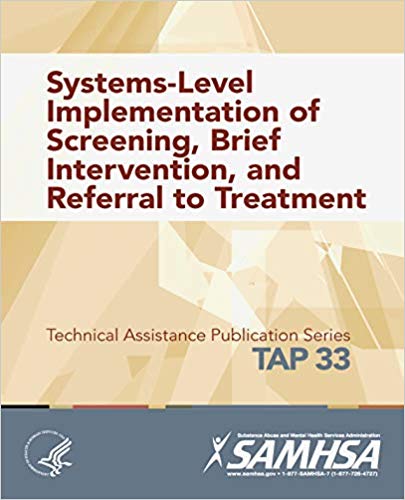 2018
2018
2003
2007
2011
22
[Speaker Notes: health behavior change, motivational interviewing, group visits, and SBIRT.
interventions became more sophisticated, evaluations, too. 
Working alongside physicians, you invented integrated care, team-based health care.]
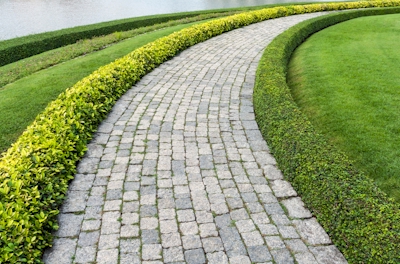 PC Behavioral Health
Integrated Care
Collaborative Care
Motivational Interviewing
Brief Interventions
Health Behavior Change
SBIRT
Primary Care Counseling
Communication
Biopsychosocial
Patient-Centeredness
Family Oriented Care
23
[Speaker Notes: Our pathway of scholarship started with general approach – biopsychosocial; patent centered; family oriented.
Moved toward psychological skills translated for physicians to use;
Increased in sophistication, became more collaborative, more interdisciplinary.]
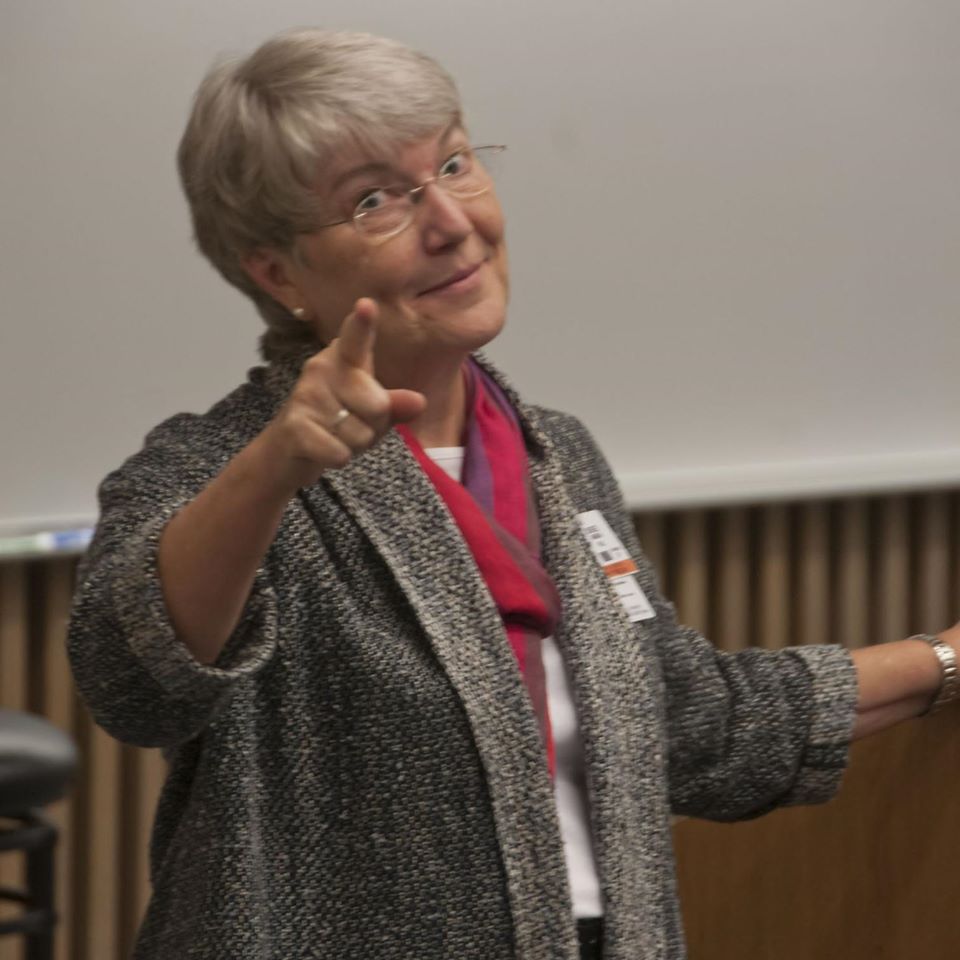 More work to do: 
Team-based care
Behavioral science curricula
Interprofessional education
Social determinants of health
Brief interventions
24
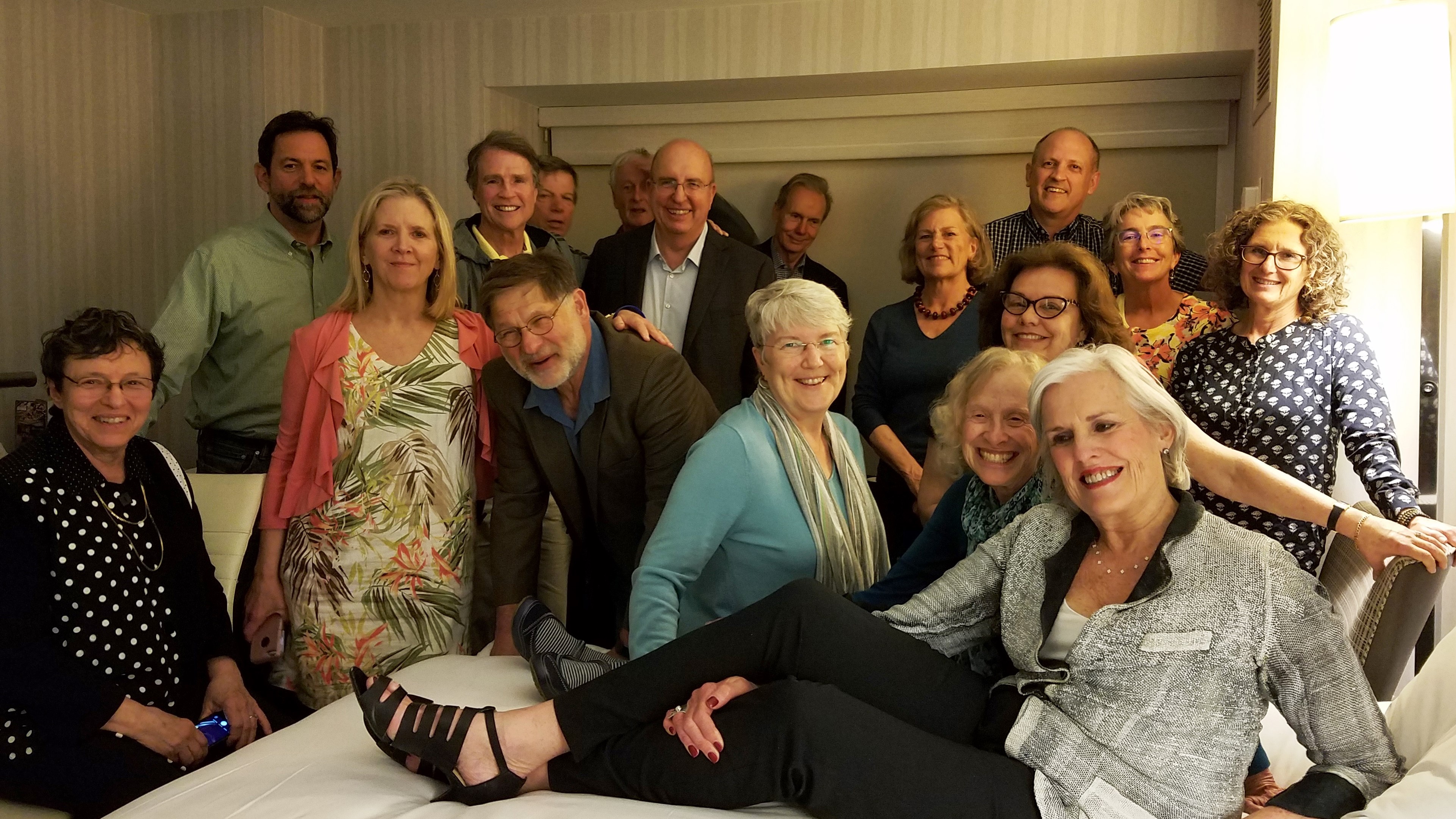 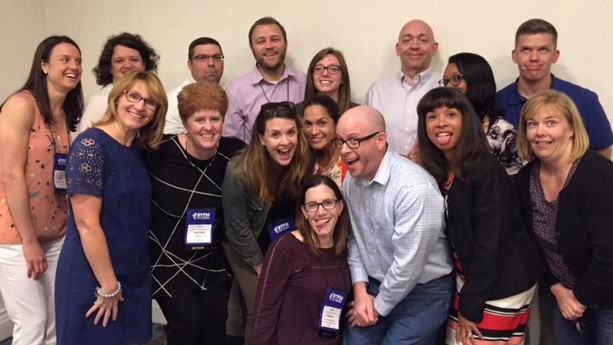 You
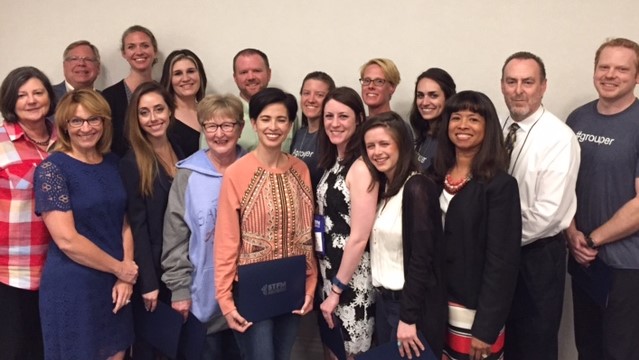 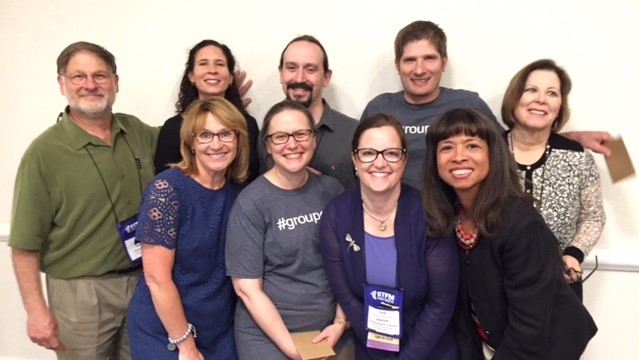 25
[Speaker Notes: So – through scholarship – YOU have moved the behavioral sciences in family medicine along.
This would not have happened without that learning community that is YOU – US]
Research and Scholarship
lessons learned after stumbling in the dark

 
people  - approach  - skills
26
[Speaker Notes: People – Approach – Skills]
Find the right people
Mentors    Collaborators    Helpers    IRB
27
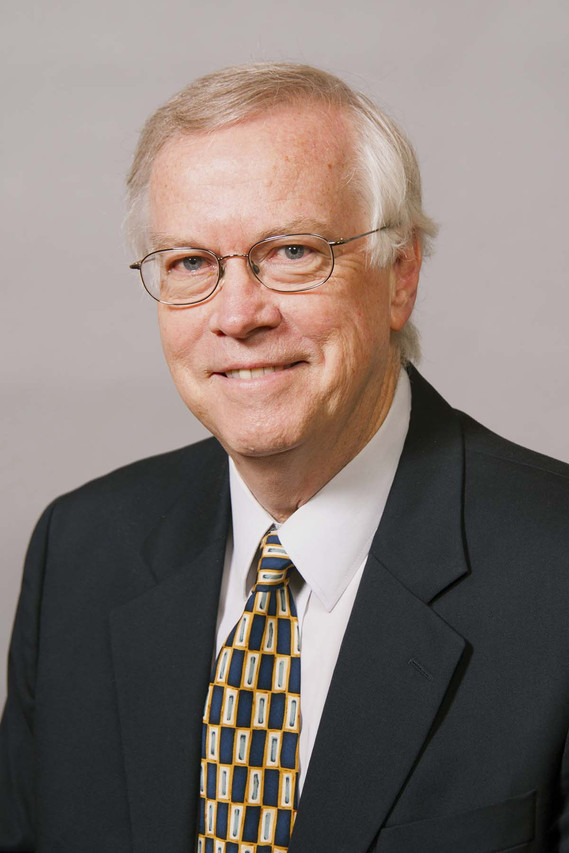 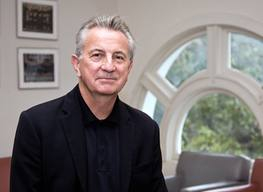 Mentors
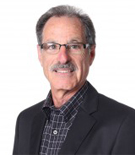 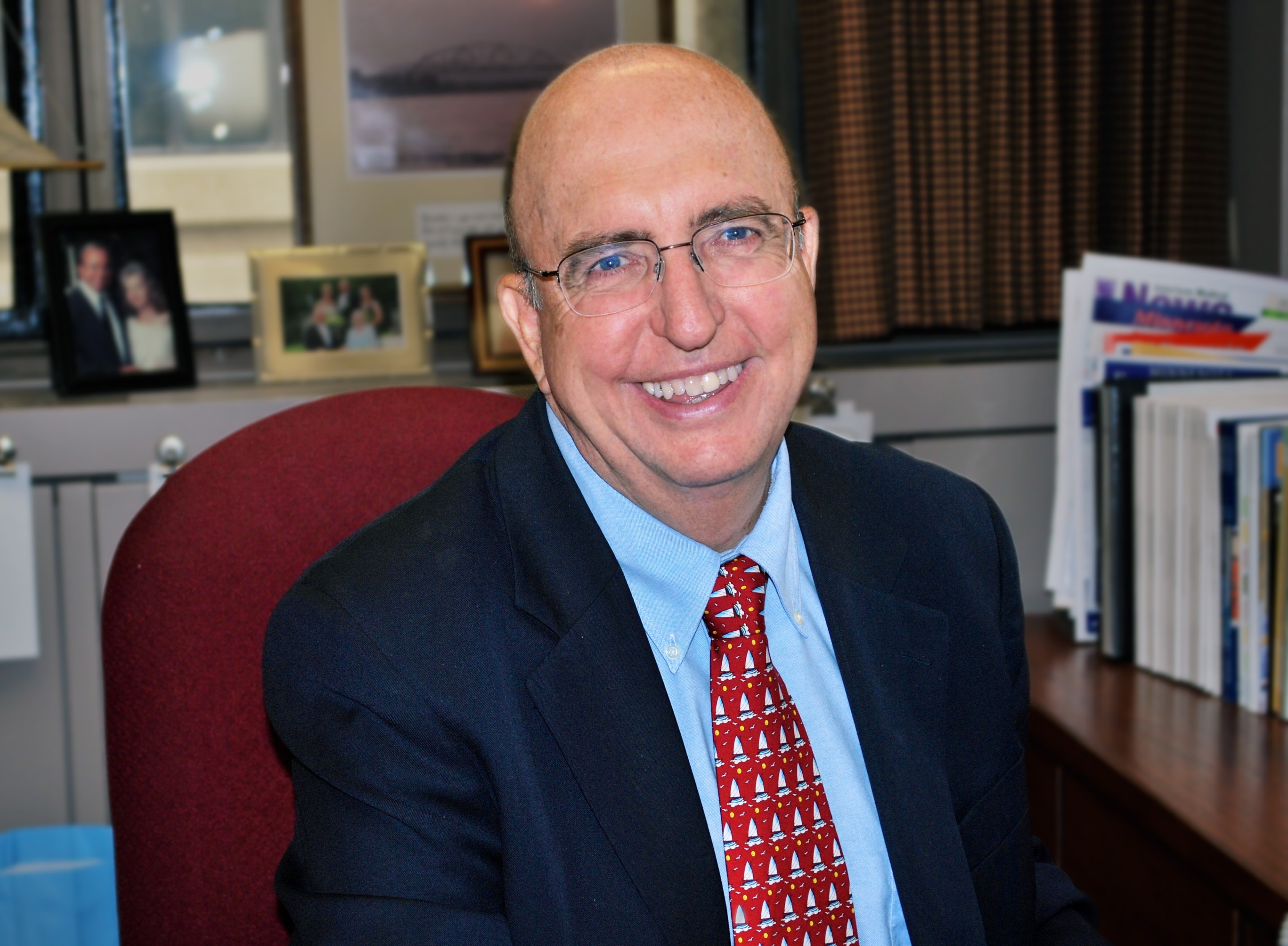 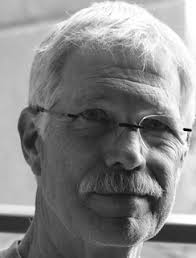 28
[Speaker Notes: One thing mentors can do is teach you the PROCESSES of research – how to apply for IRB approval, how to submit a manuscript to a journal, how to draft a grant budget, etc.  
When I moved to San Antonio, there were only about 3 people doing research.
All of us were assistant professors, all of us were new.  
And I was the only Ph.D. 
There was no mentor material for me there.  And, I had all this training.  I thought I was supposed to know what to do.
WHAT I SHOULD HAVE DONE – and what you should do if you are in a similar situation – is look outside your program, your department
Look HERE at the Forum – or across your campus.  Set up regular meetings.]
Collaborators
Let’s study Family Violence
Let’s study Complexity Science
29
[Speaker Notes: My good friend David Katerndahl.
He and I did a few small projects together in early days,
Then as his interest and skills moved toward complexity science, we conceived of a line of research to map the day-to-day dynamics of intimate partner violence.]
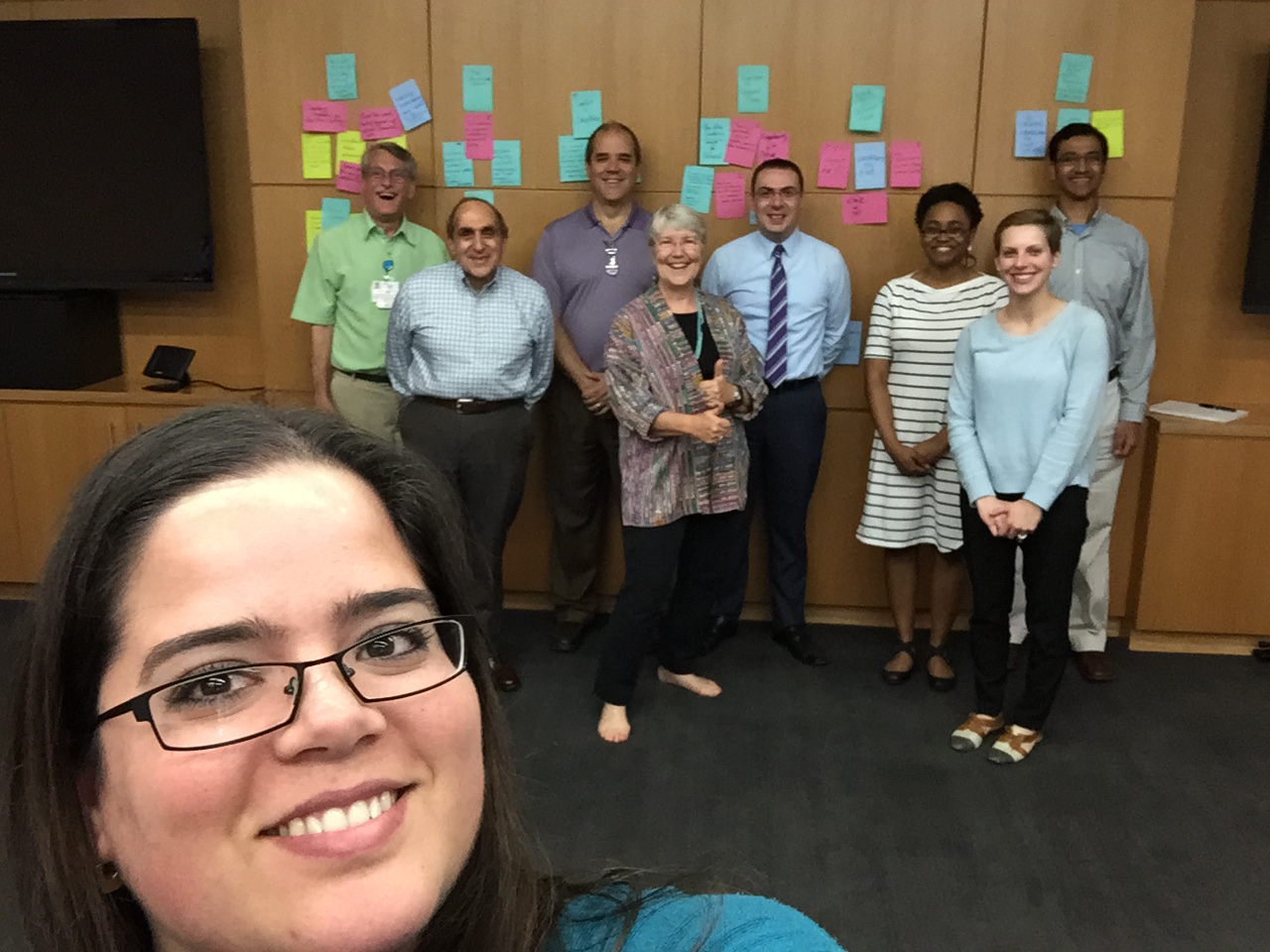 RRNeT:ResidencyResearchNetworkof  Texas
30
[Speaker Notes: I conceived a research network of residency programs in the 1990s, and got a HRSA grant to support us.
This is a network of 12 residency programs, in continuous collaboration for 21 years.
RRNeT conducts about 1 project per year, with a very democratic process for selecting topics to study.
Everyone collects data; everyone gets a chance to present findings at meetings or in journals. 
Everyone trusts that they will get their turn at studying something of interest to them.
We have won 18 research awards over time!]
SBIRT: Screening, Brief Intervention & Referral to Treatment
31
[Speaker Notes: And finally – it’s really OK to simply work with your friends. These are my psychologist pals – I’ve known them since I moved to San Antonio.
And, we completed 2 SBIRT training projects together.]
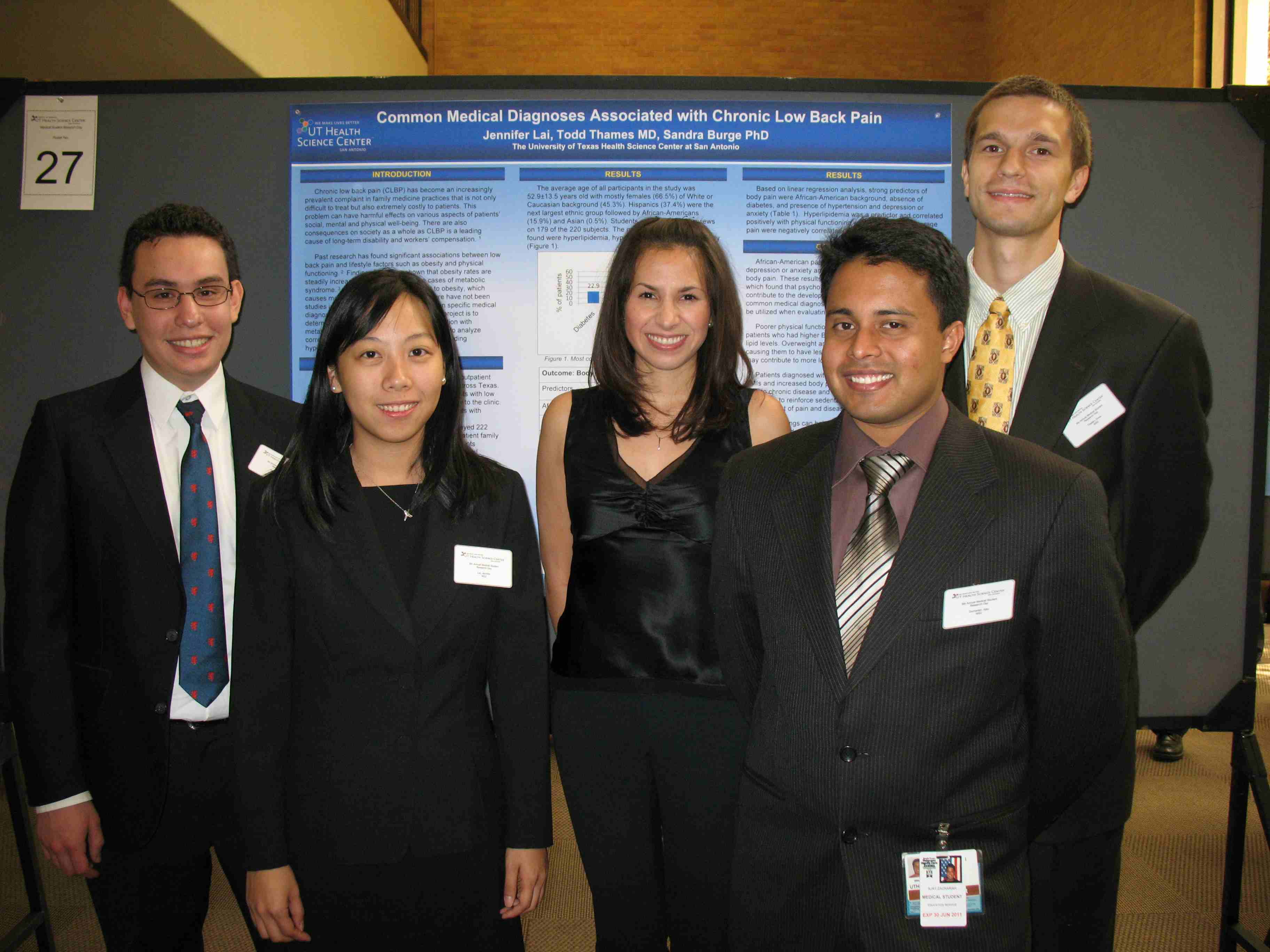 Helpers
32
[Speaker Notes: About 6 years into the partnership with RRNeT, data collection slowed down – no one had time to do it.
Then, I discovered MEDICAL STUDENTS – and they make great data collectors, data entry people, and great disseminators of our findings. 
Also, ask your boss to get one staff member trained to help with tasks like IRB paperwork, grant budgets, etc.]
IRB Are People too!
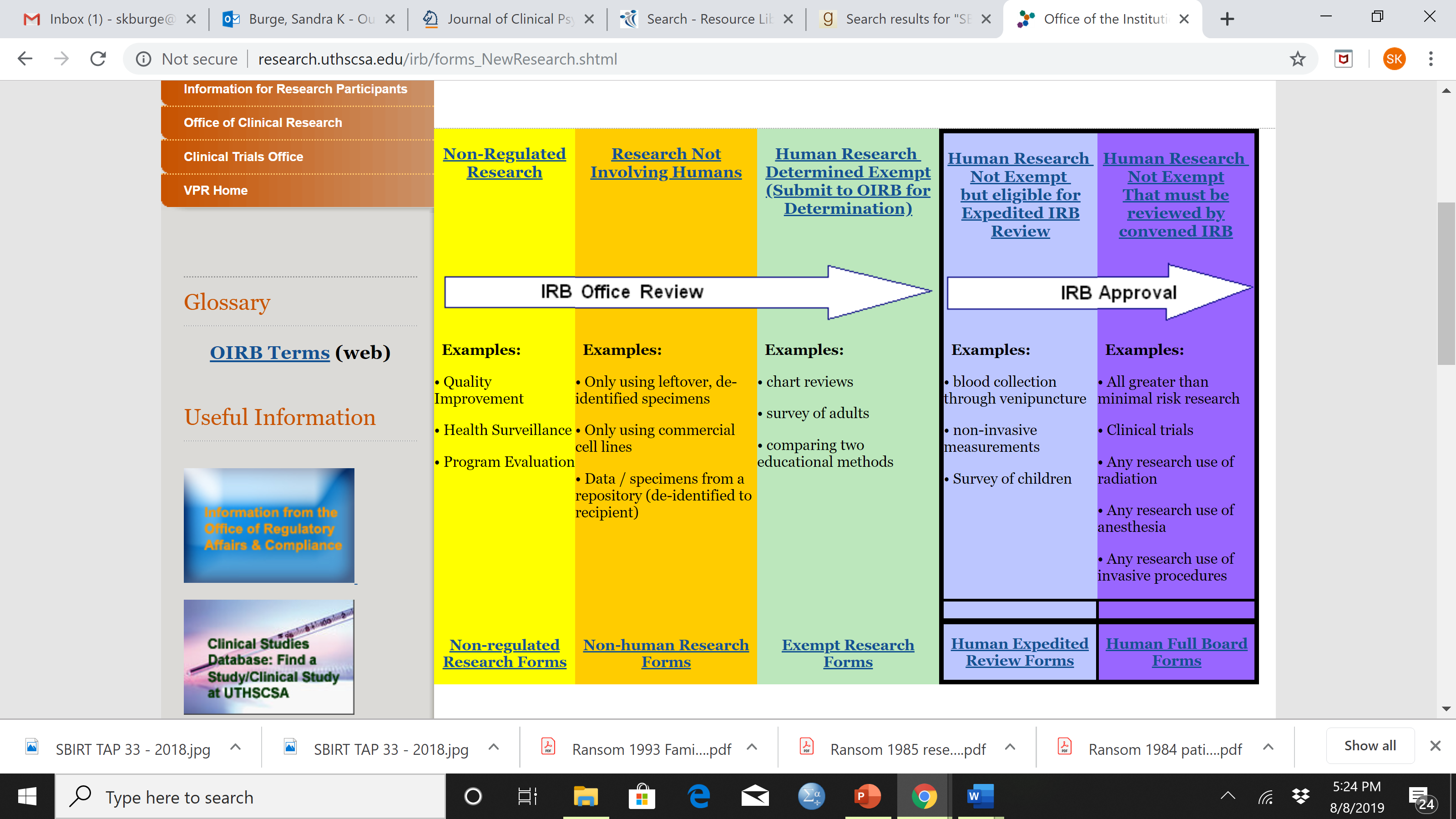 33
[Speaker Notes: Meet with IRB director – talk a bout the kind of work you plan to do, long term (Like QI with residents)
Get appointed to the IRB committee
Steer toward “not regulated research”]
Define your approach
Focus  Read  Methodology   Start Small   Time
34
Focus!
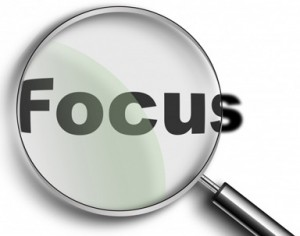 Choose from the following:
What I do for a living 
What I feel good about 
A topic that feels important 
A topic that intrigues me 
A methodology
35
[Speaker Notes: I had a couple areas of focus:
PBRN – I did this the longest
Violence against women
Alcohol abuse . SBIRT]
Read Research Articles
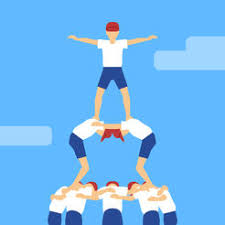 Note – Read for… 
design
measurement
interventions
important findings
What else?
36
Select a Methodology
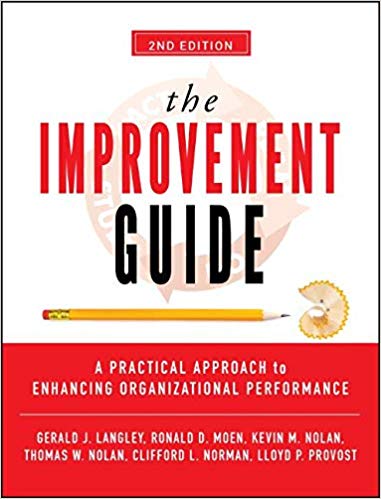 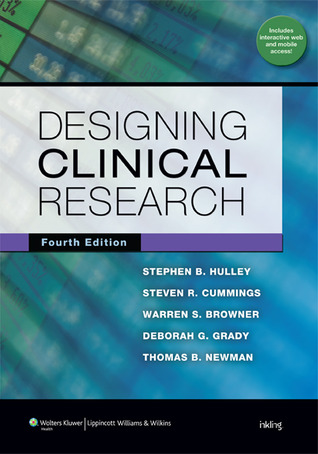 Responsible Research with Communities: Participatory Research in Primary Care

AC McCauley et al. 1998
NAPCRG website
37
[Speaker Notes: Choose a methodology that is comfortable to YOU.
You don’t have to do statistical clinical research if that structure is not comfortable to you.
Do qualitative instead.
If you time is limited, perhaps jump on the quality improvement train.
If you are engaged in community work, consider Participatory Action Research.  Look on the NAPCRG website for a white paper by Ann McCauley.]
Start Small, then Grow
38
[Speaker Notes: AIDS research began with a case report.
You will NOT get NIH grant funding if you have never done research before.
Start with small projects and grow them over time.  Research is not about discrete projects, but about a series/continuum of work that expands over time.]
If Time Is Limited…
QI projects
Chart Reviews
Case-Control
Case Studies
Curriculum Evaluation
Card Studies
Clinician gathers data from patients
Patient Surveys
Physician Surveys
CERA Surveys
39
[Speaker Notes: If time is limited, choose research methodologies that are simpler to achieve.]
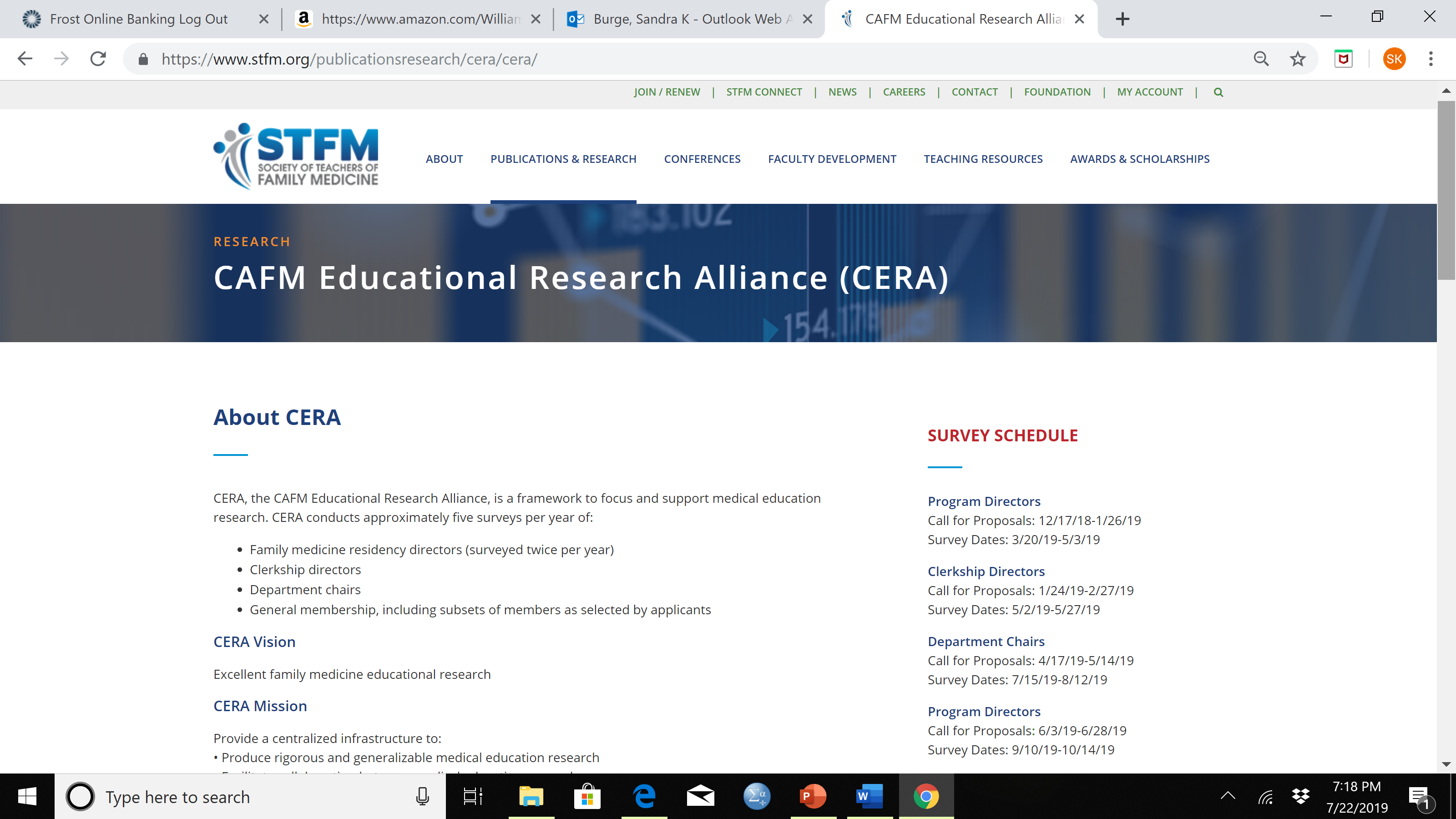 40
[Speaker Notes: Learn about CERA. 
It is a time-saver because: you write the hypotheses and 10 questions.
CERA applies for IRB, tidies up the survey, conducts the survey, puts together a database and cleans it up.
They send you the clean database to analyze and write up – you have 90 days.]
Sharpen  your  skills
Writing   Analysis
41
Write! Share Your Work
Editorial
Commentary
Special Articles
Original Articles
Brief Reports
Narrative Essays
Book and Media Reviews
Letters to the Editor
2019
Vol. 51 (7)
July/August
42
[Speaker Notes: You are not limited to writing one type of piece.
This issue includes opinions, philosophy, research results, brief reports, poetry, a narrative of a quality improvement project, book reviews. Also includes both qualitative and quantitative research.]
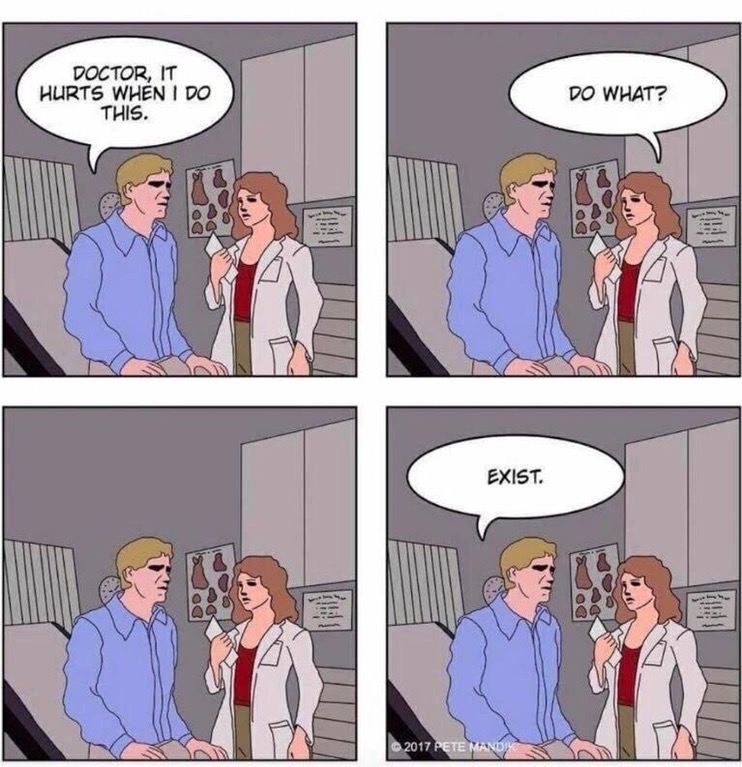 Do you have Math  Anxiety
?
STATISTICS
DON’T DO THEM
43
[Speaker Notes: Find a numbers person to collaborate with
Do qualitative research.
Write other types of work (see next slide)]
Quality 
Improvement
Letters to the Editor
Book Chapters
Case Reports
Qualitative Research
Opinion/
Commentary
Clinical
 Innovations
Systematic Review of the Literature
5-Minute Clinical Consults
Poetry
Narrative/
Personal Reflections
44
[Speaker Notes: Things you can do that don’t involve statistics.]
Stats:  Let’s Break it Down
3 main types of hypotheses
Group A will be different than Group B. 
I predict change over time.
Phenomena X and Y are associated (correlated) with each other
45
[Speaker Notes: Let’s simplify…]
Stats:  Let’s Break it Down
Chi-Square (X2)
3 main types of hypotheses
T-test
Group A will be different than Group B. 
I predict change over time.
Phenomena X and Y are associated (correlated) with each other
Paired T-test
Correlation (r)
46
[Speaker Notes: If you understand these 4 statistics, know when to apply them and know how to interpret them,
This will take you a long way.
All other stats are based on these 4.]
Stats Made Easy
47
[Speaker Notes: I have these books on my shelf.
They describe statistics using the ENGLISH LANGUAGE]
Resources
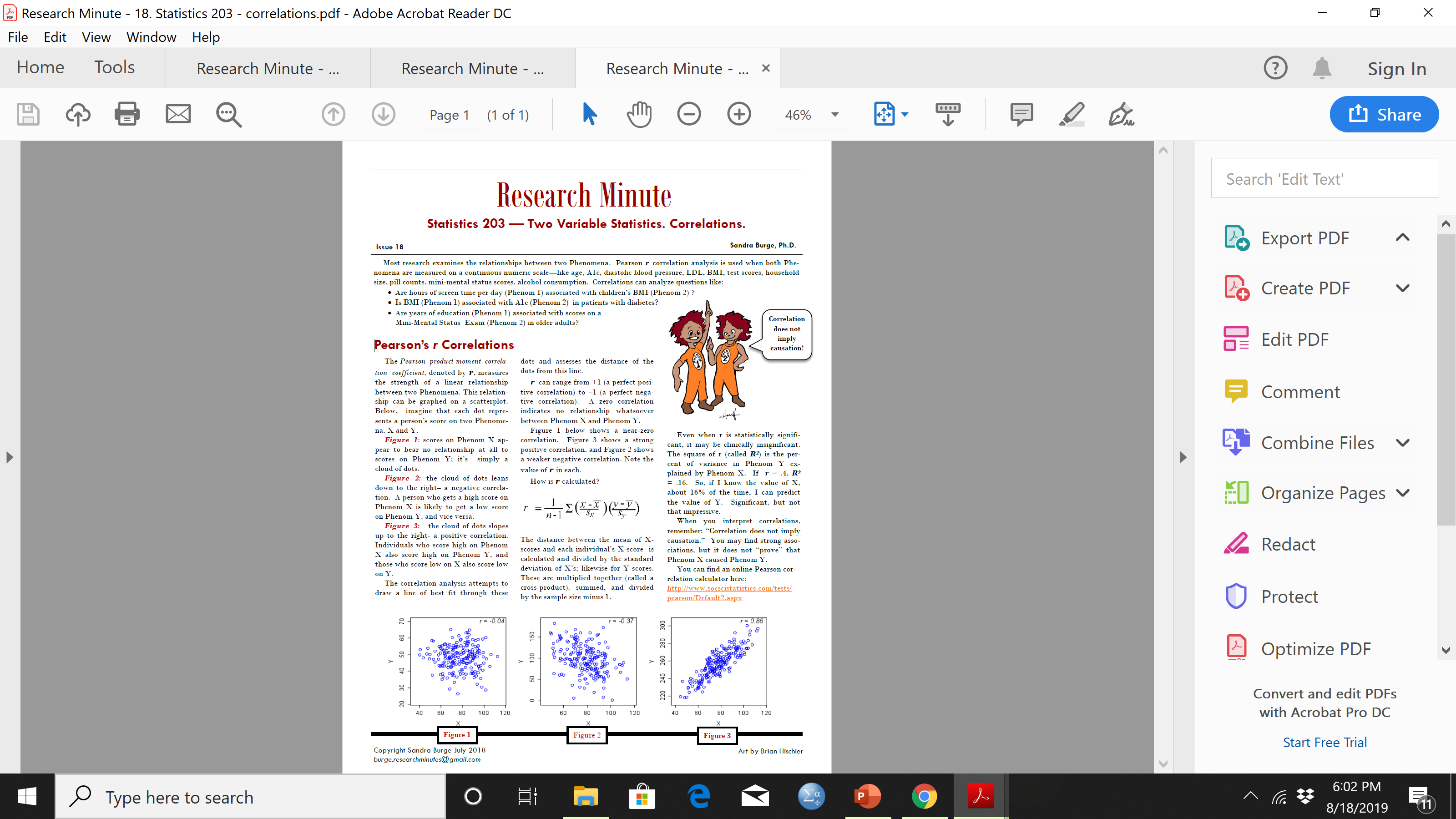 Forum Research Sessions & workshops
STFM Resource Library
https://resourcelibrary.stfm.org/home
Grand Canyon University
https://cirt.gcu.edu/research/developmentresources/tutorials
48
[Speaker Notes: More resources.
Find “Research Minutes” (one-page mini-lessons) on the STFM Resource Library.
Nice research tutorials on the Grand Canyon University website.]
Want to up your game?
Surround yourself with the right people
Define your approach
Qualitative, quantitative, community-based, QI?
Focus your reading
Sharpen your skills
Start small, then build
Share your work with us
49
[Speaker Notes: You are doing scholarship right now!  
Challenge the Forum to provide skills workshops to up your game.]
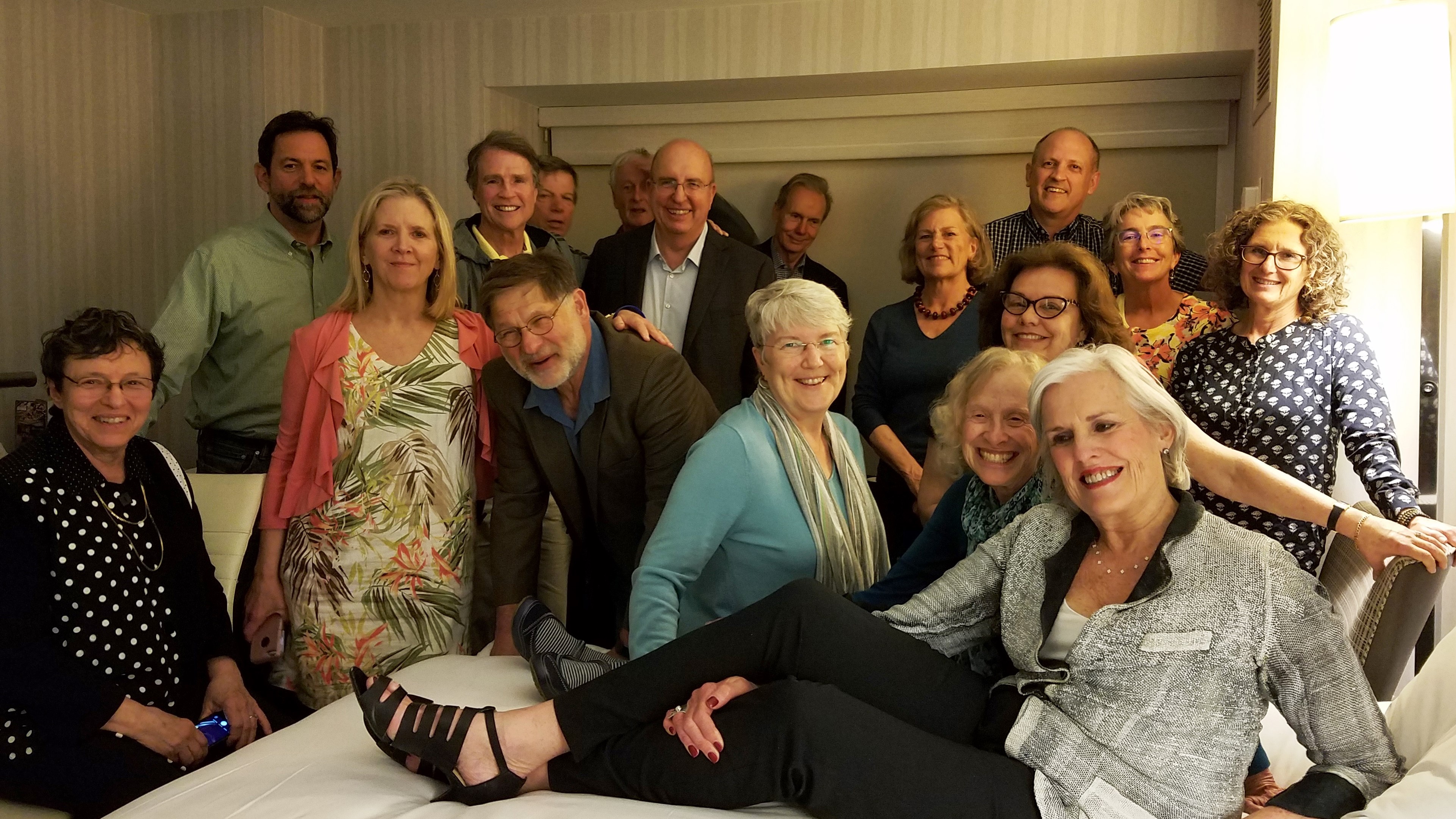 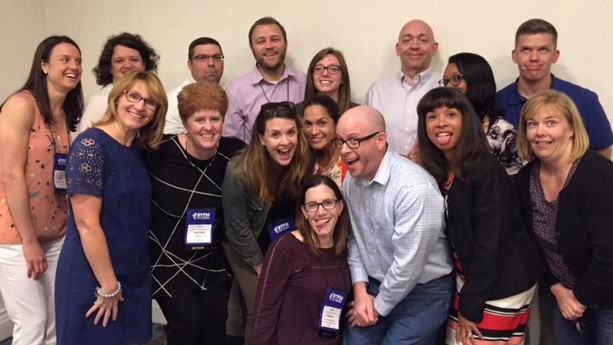 You
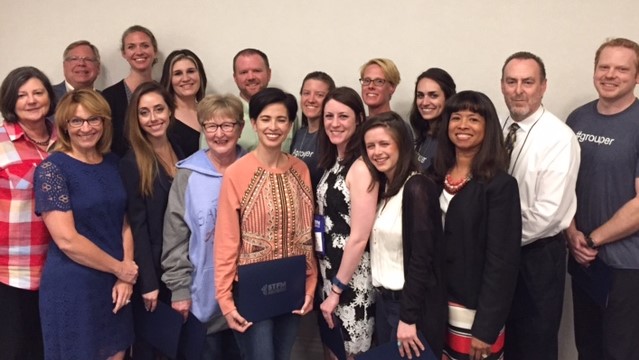 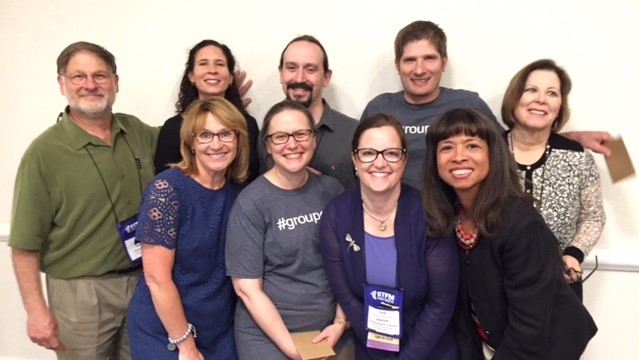 50
[Speaker Notes: EMBRACE YOUR GOOD WORK – EMBRACE YOUR SCHOLARSHIP!  EMBRACE YOUR INNER BEHAVIORAL SCIENTIST!]
Act Scholarly
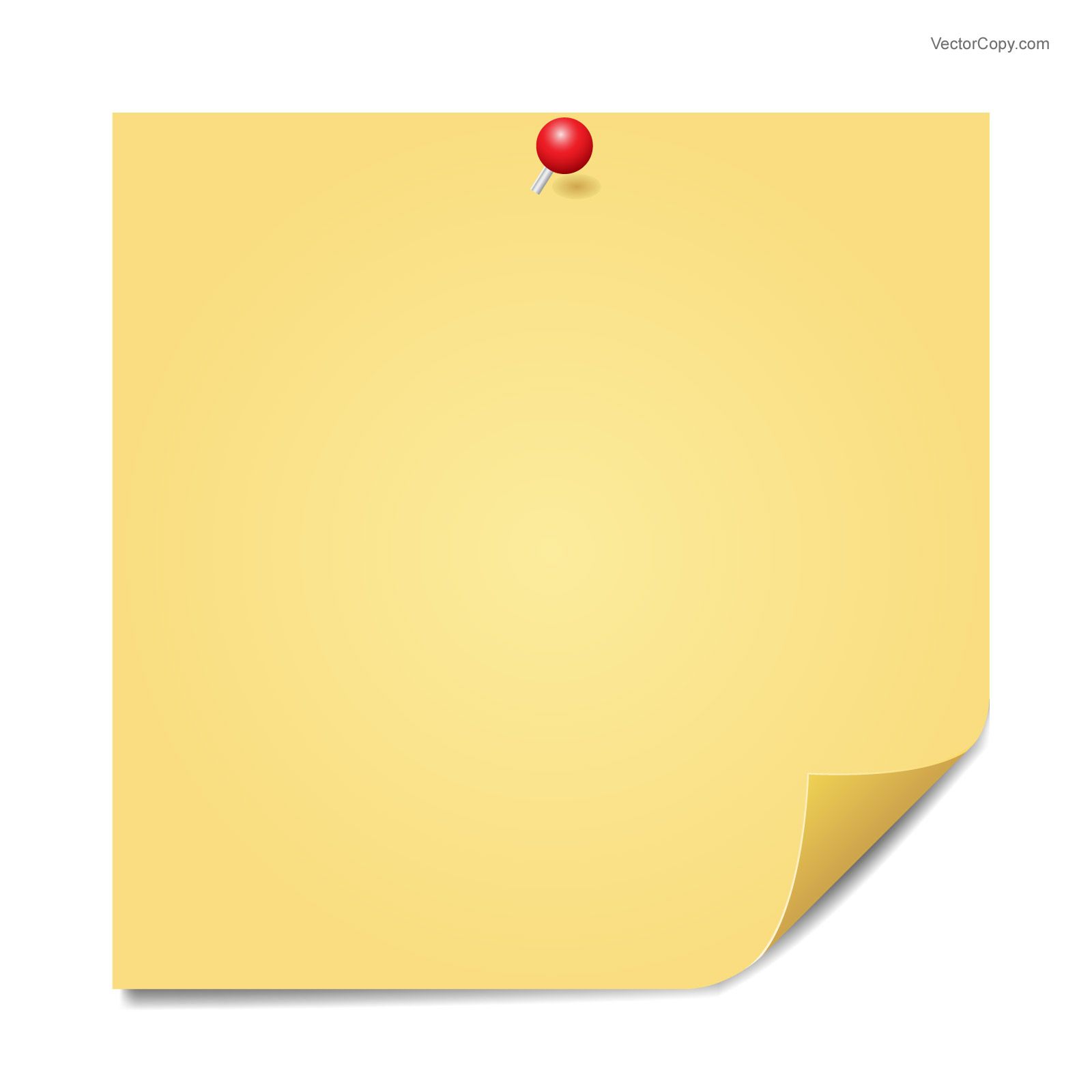 Yes!
51
[Speaker Notes: Now, in the interest of taking a risk and putting one’s work out there for peer review… 
Here is your positive affirmation.
(Sandy sings) – On iTunes, buy a Karoke version of “Act Naturally” – by Buck Owens.
Note – iTunes also has a Ringo Starr version of “Act Naturally,” but it includes voice backup – not my lyrics.]
I’m gonna publish in a journal.
They’re gonna make a big fuss over me.
I’ll write my draft, and then I’ll make revisions.
And all I gotta do is -  Act Scholarly.

Well I bet you it’s gonna be impressive.
Might win a Nobel, you can never tell.
The work I do will get me promoted
‘Cause I can write it down so well.

Well, I hope you come and read me in the journal.
Then I know that you will plainly see.
The work I do is really gonna change things.
And all I gotta do is – Act Scholarly.
And all I gotta do is – Act Scholarly.
Act Scholarly!
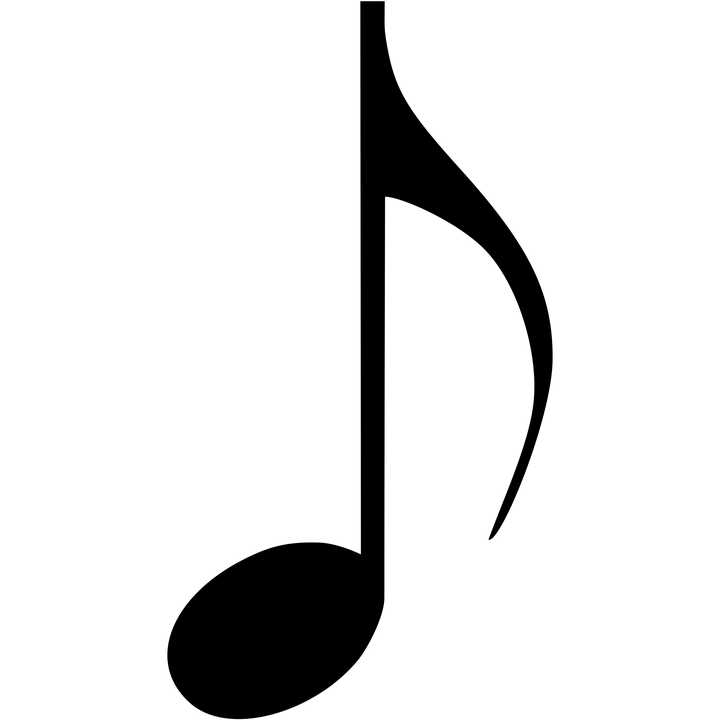 52
[Speaker Notes: Lyrics for “Act Scholarly,” to the tune of “Act Naturally.”]
Act Scholarly!
Embrace Your Inner 
Behavioral Scientist
53